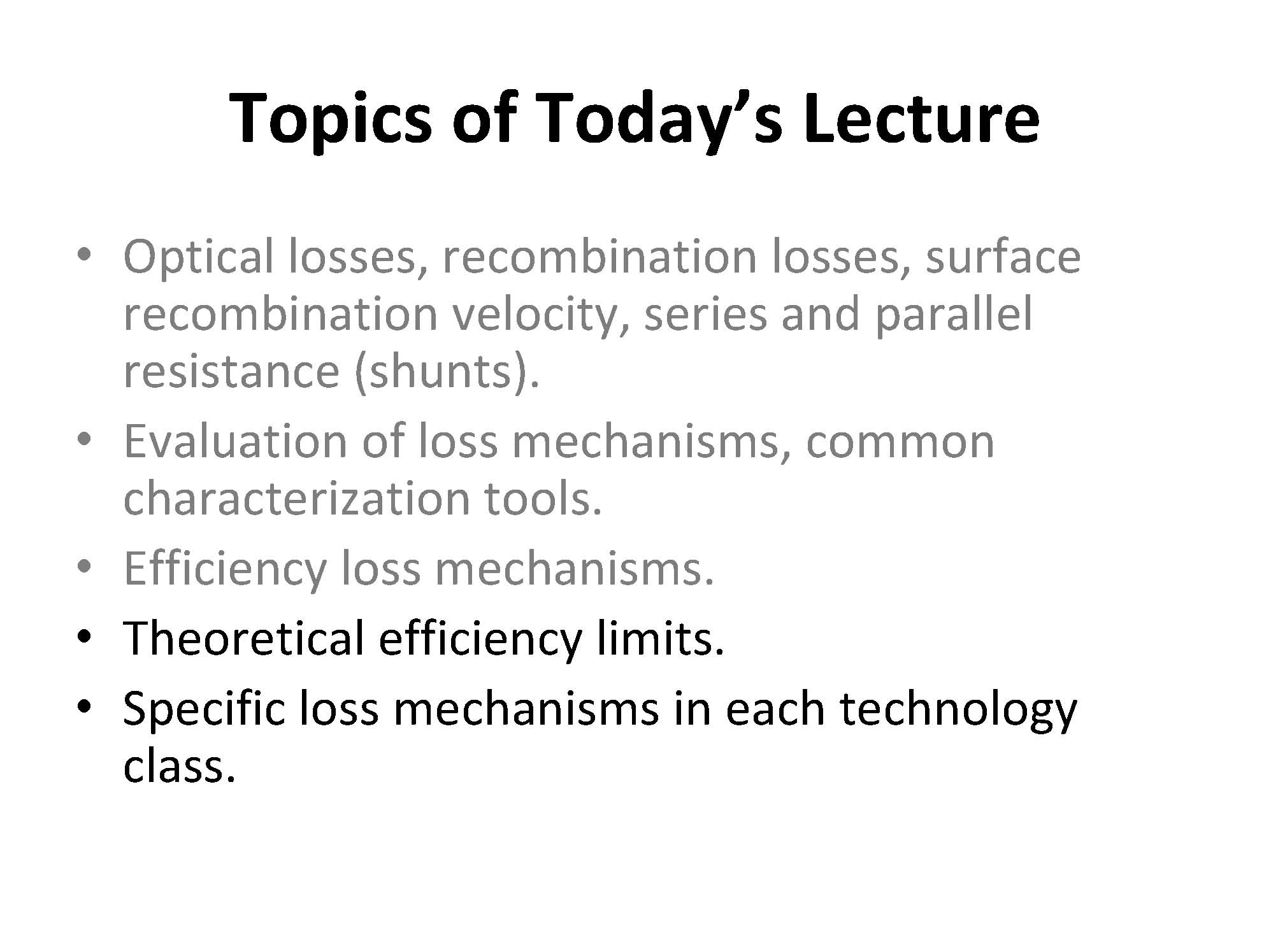 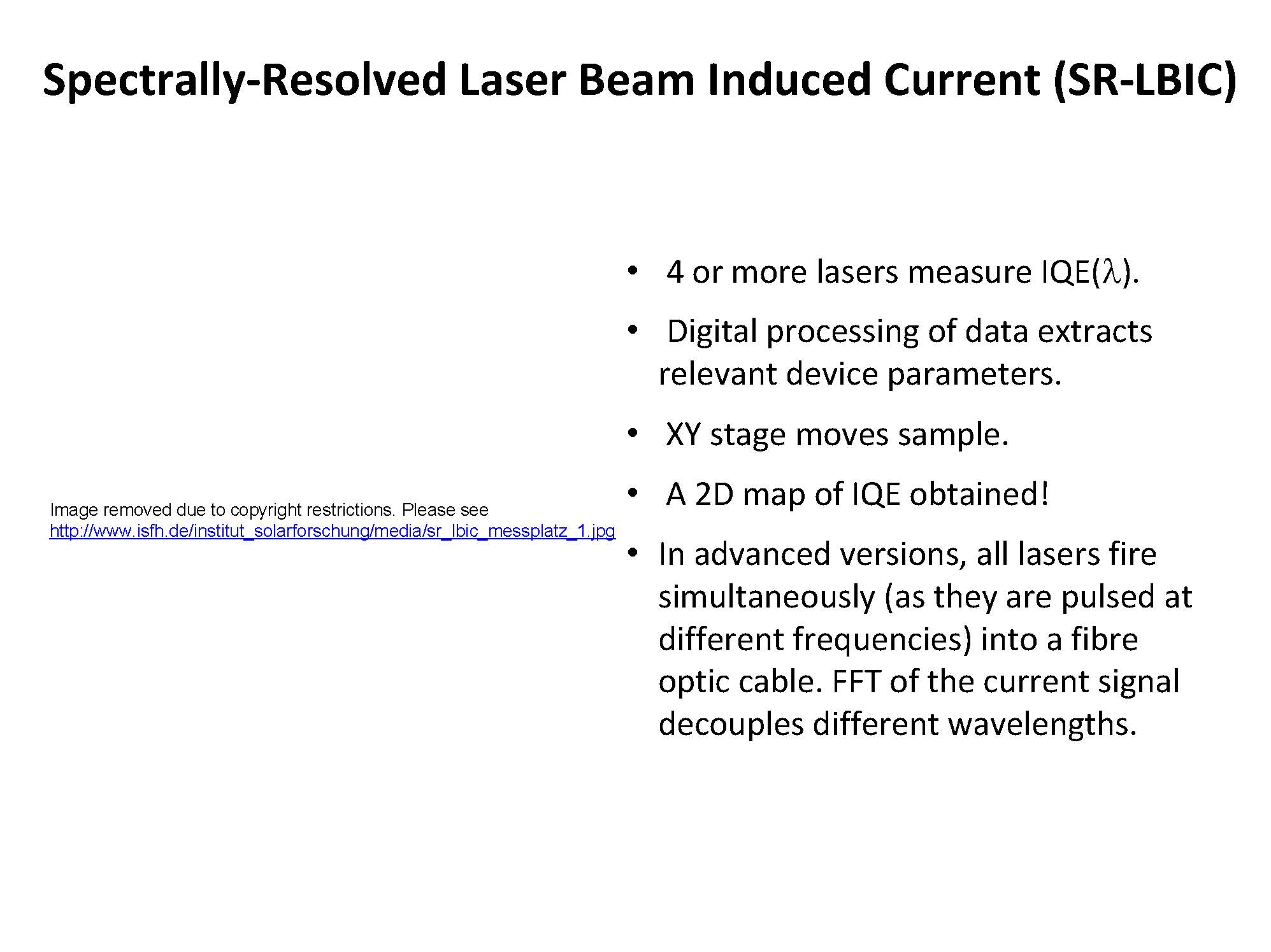 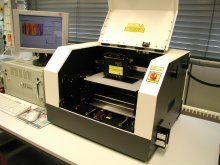 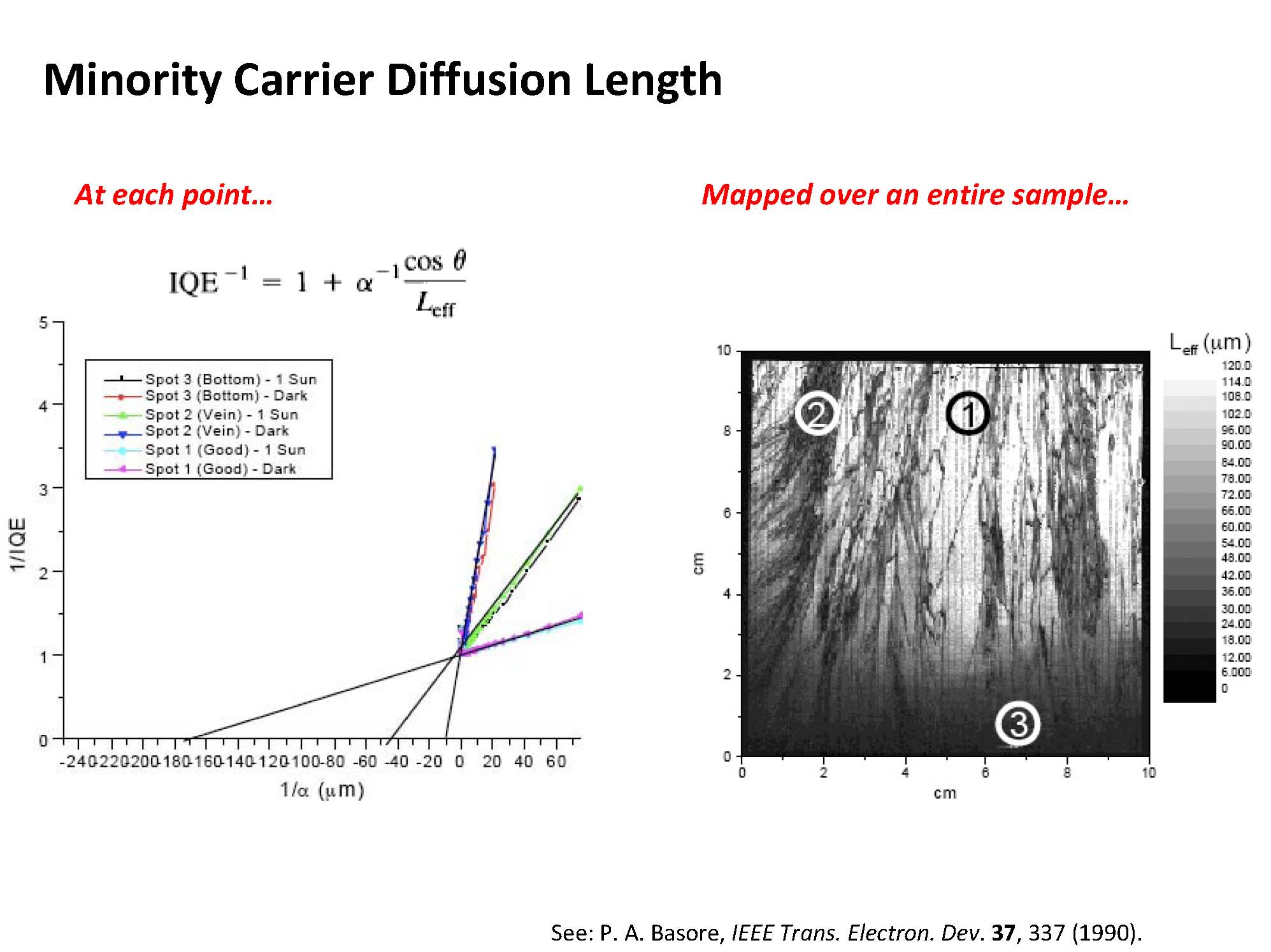 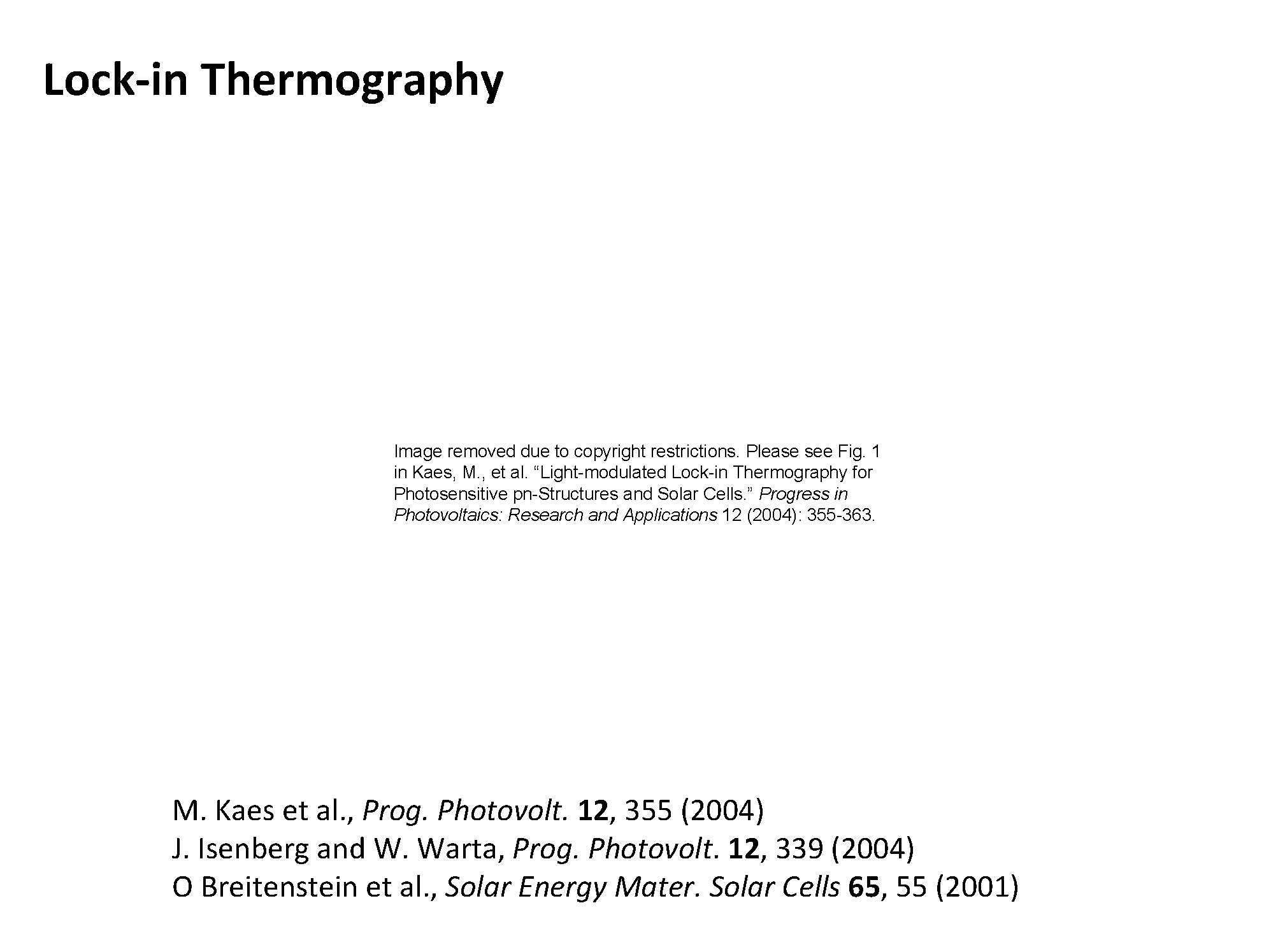 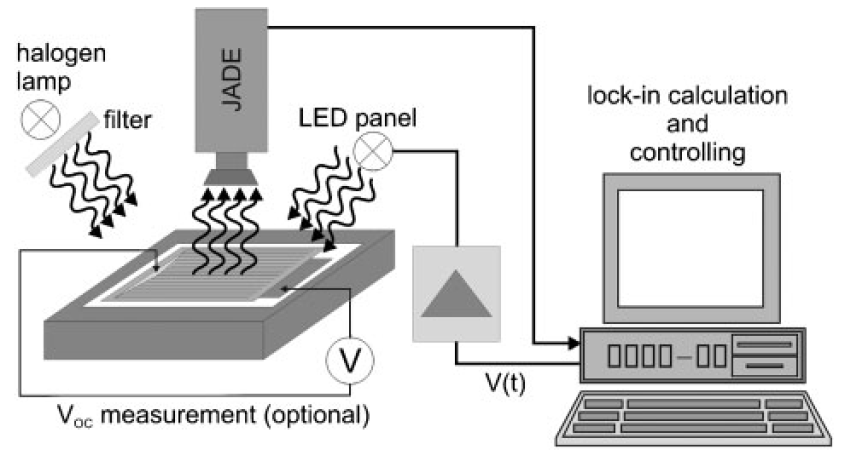 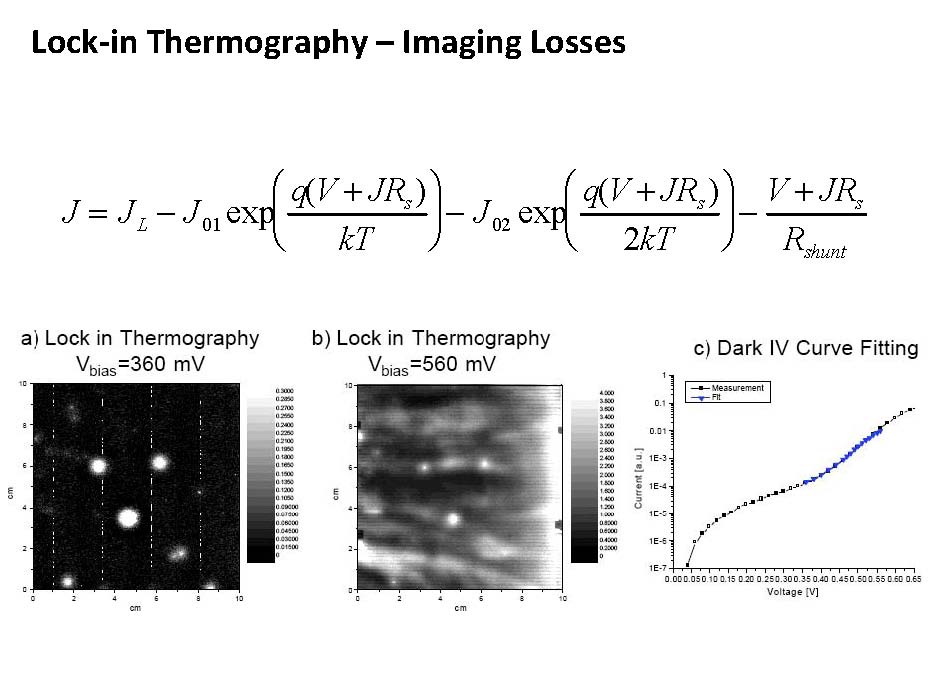 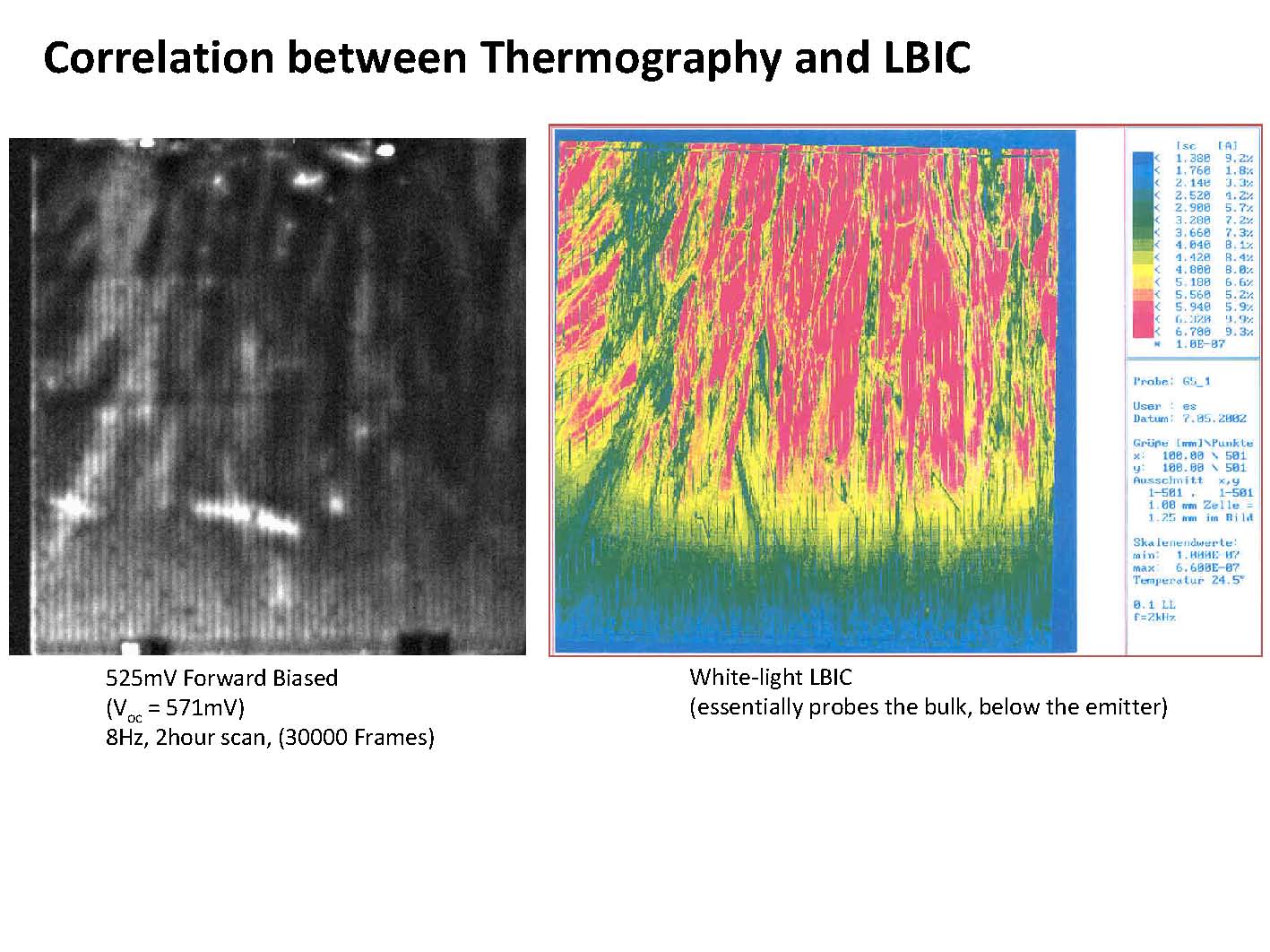 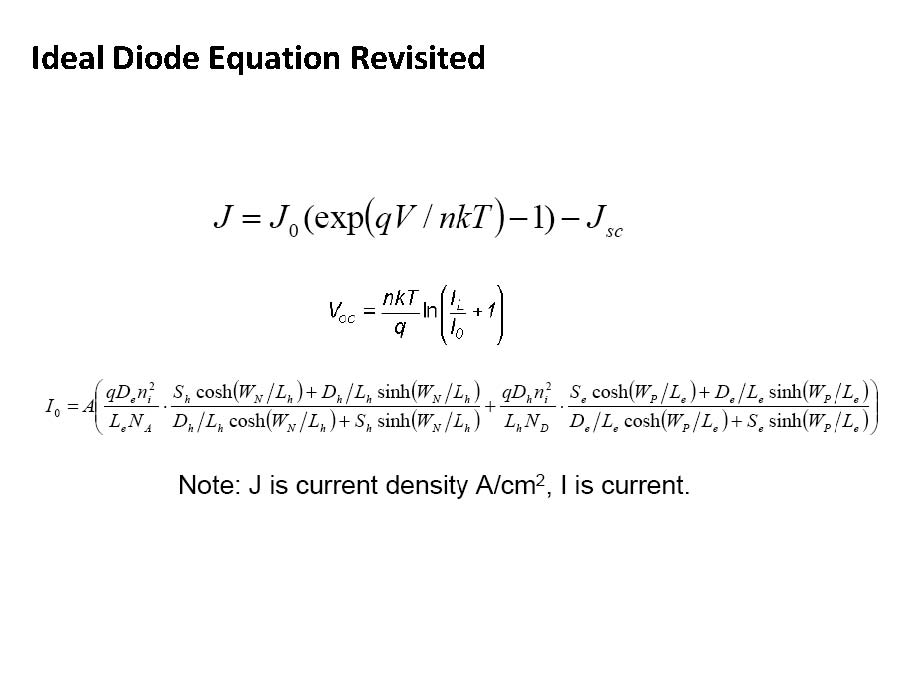 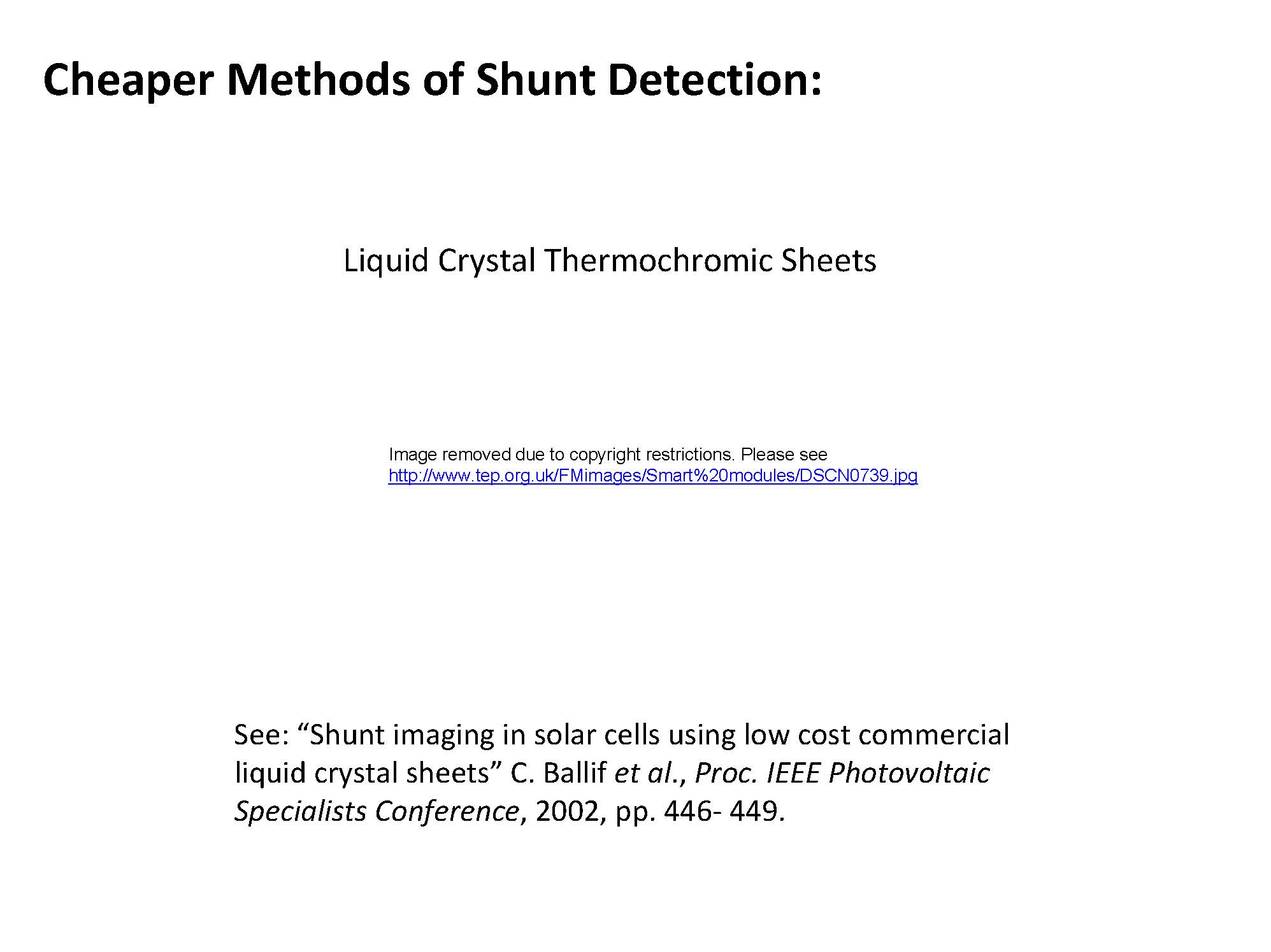 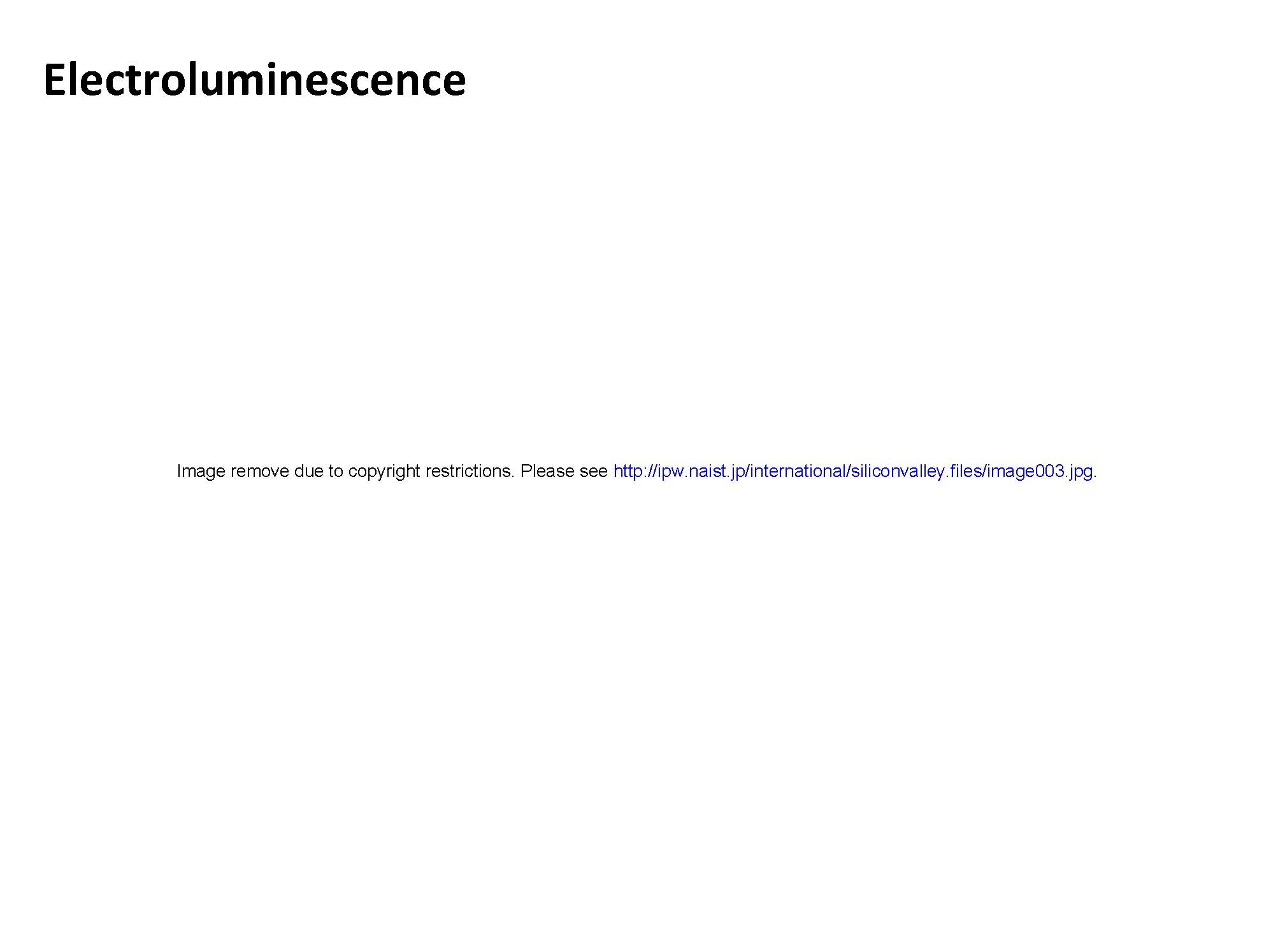 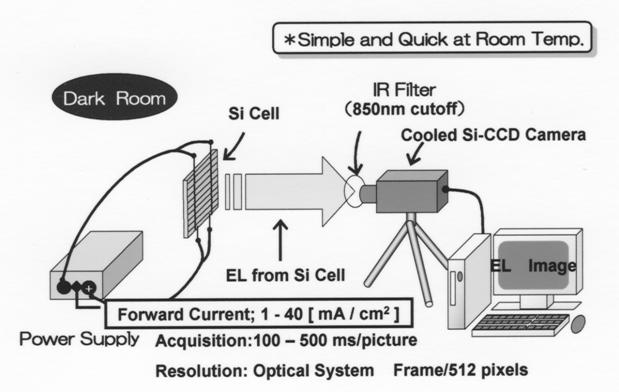 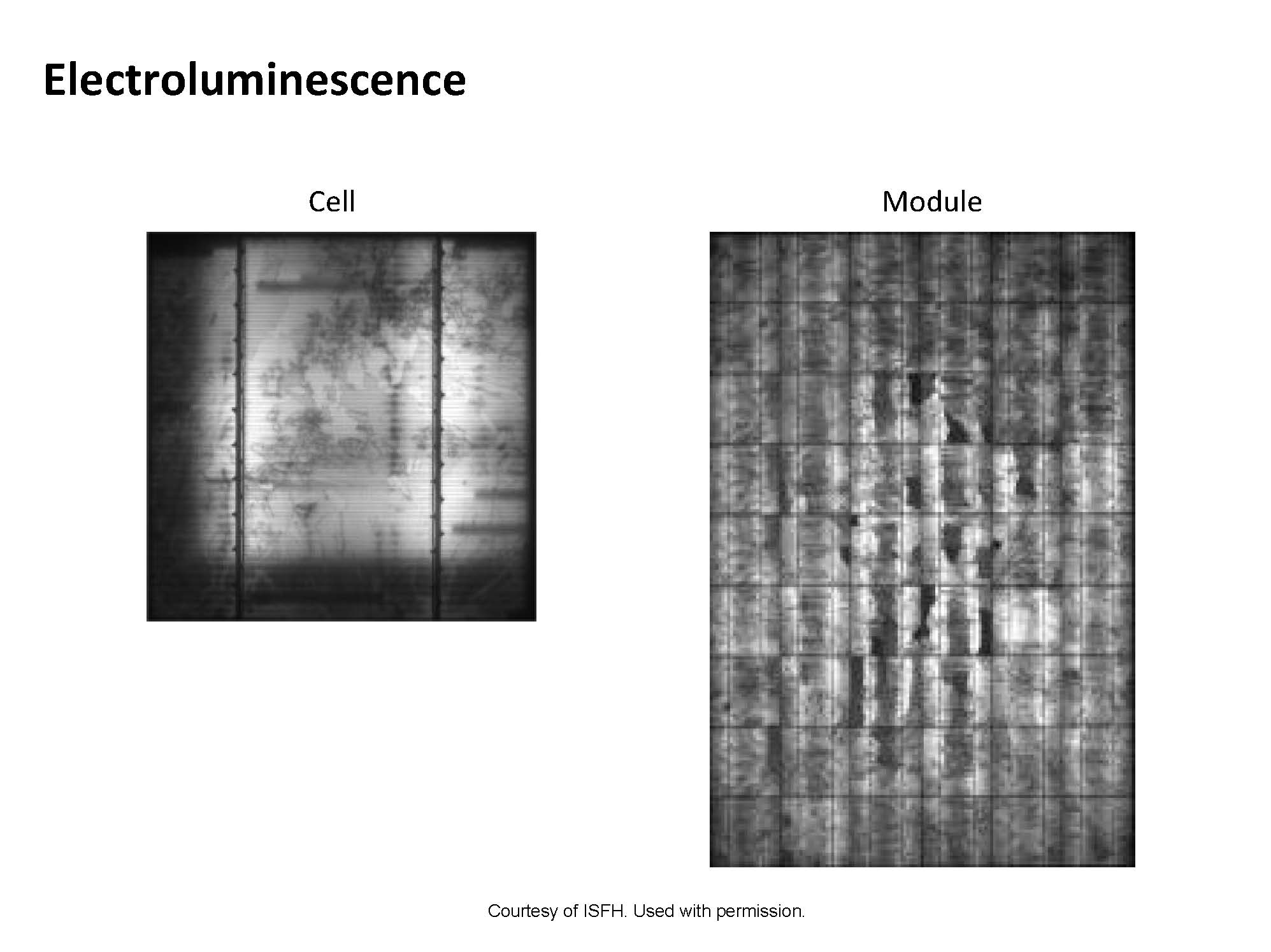 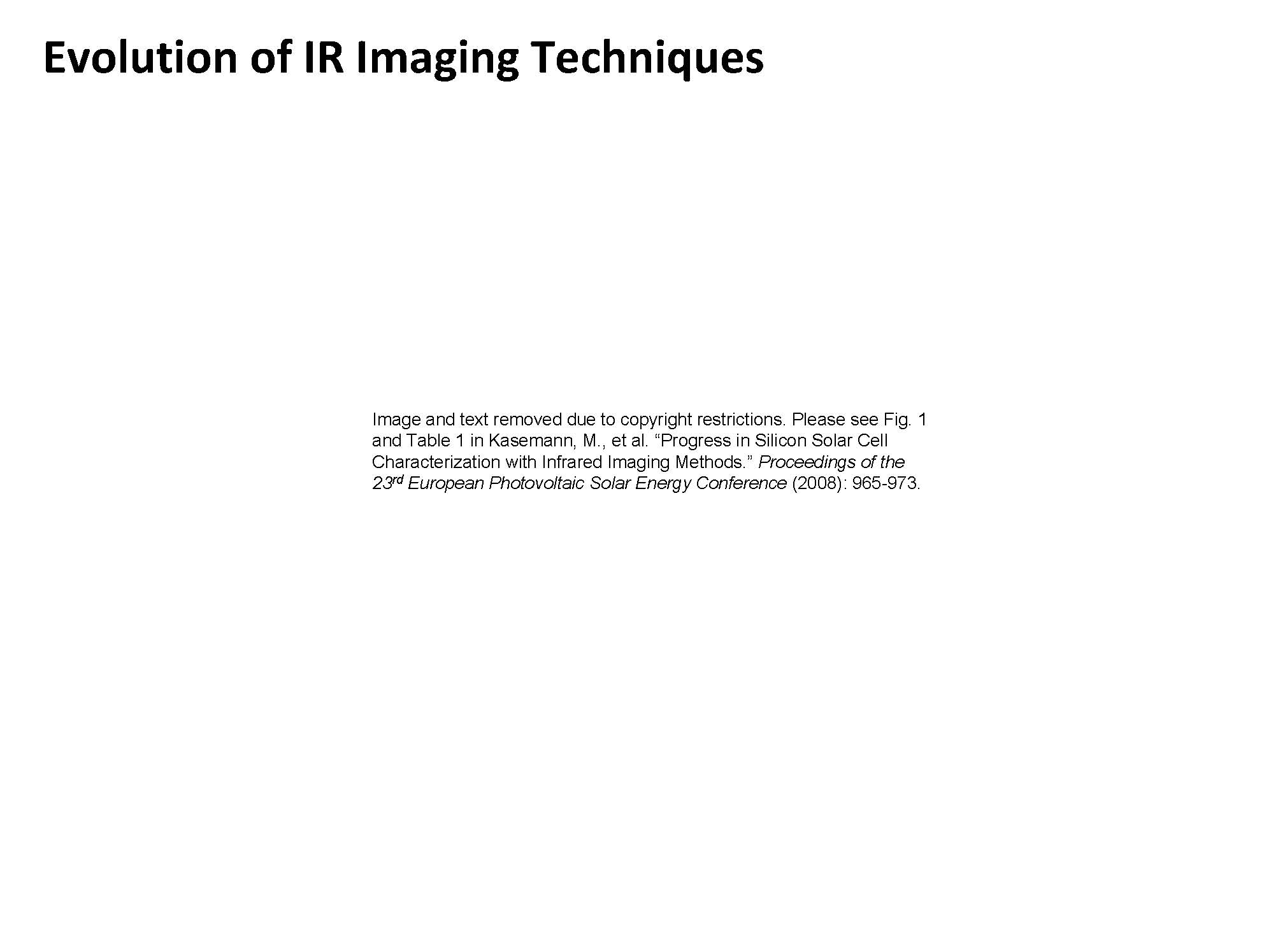 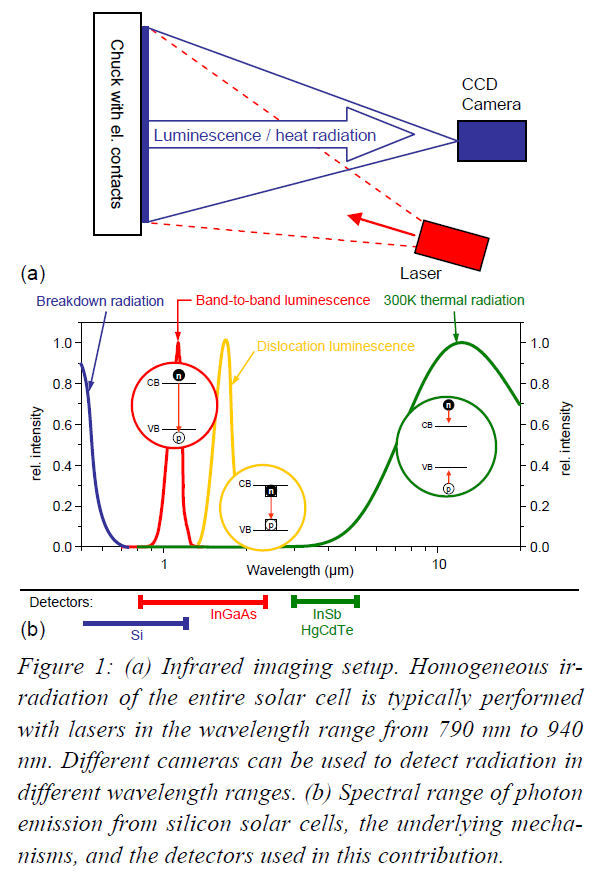 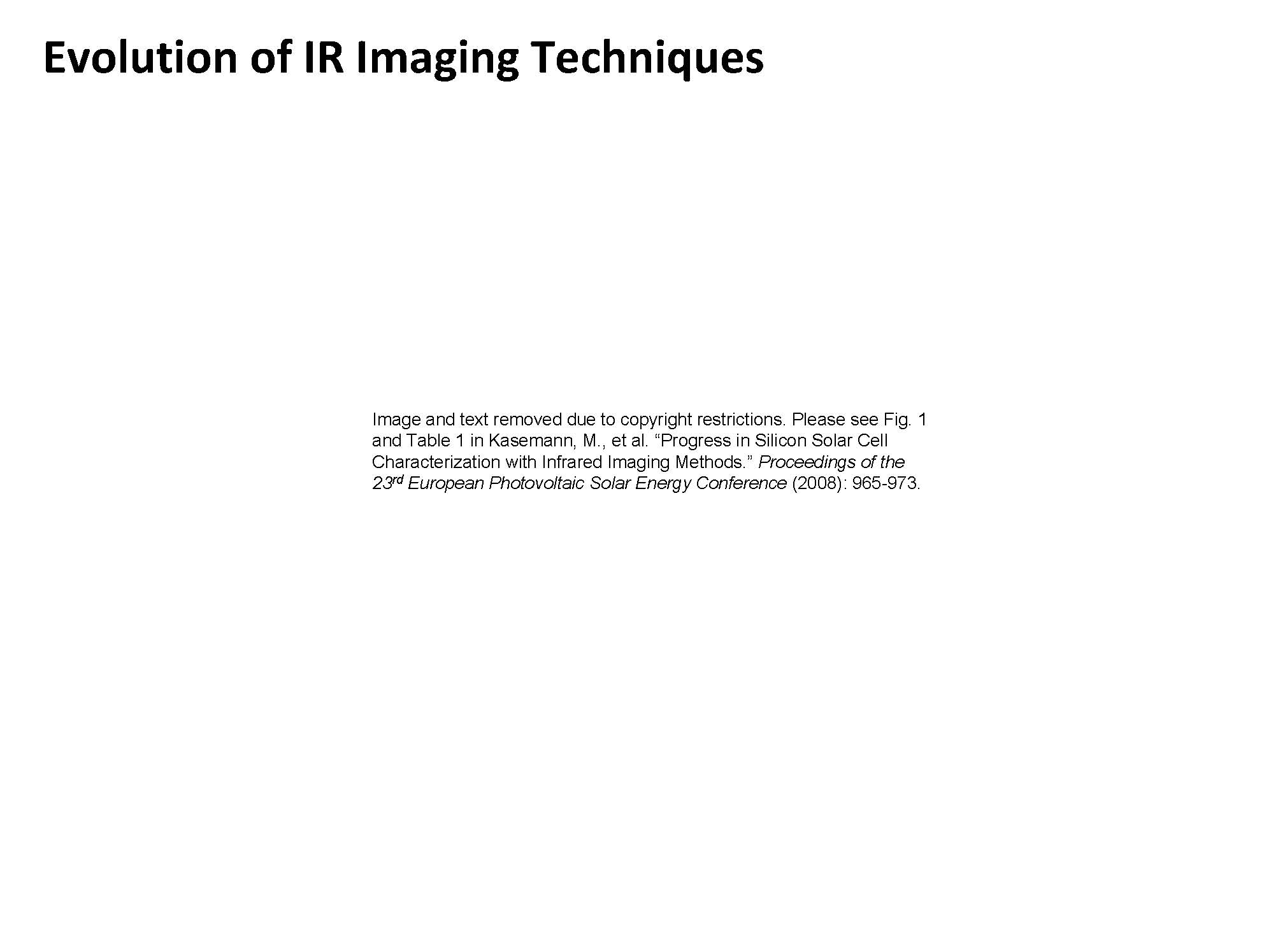 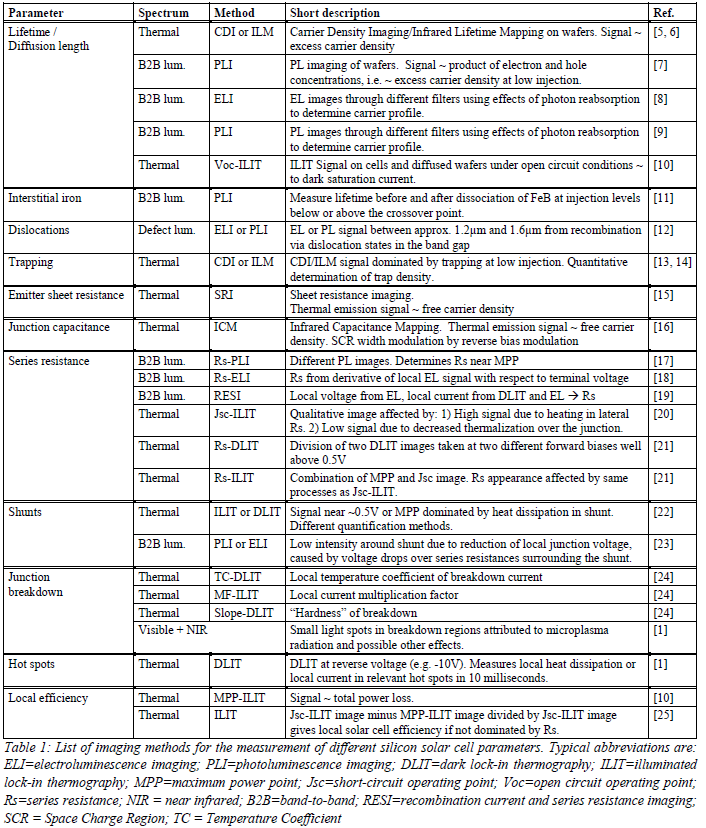 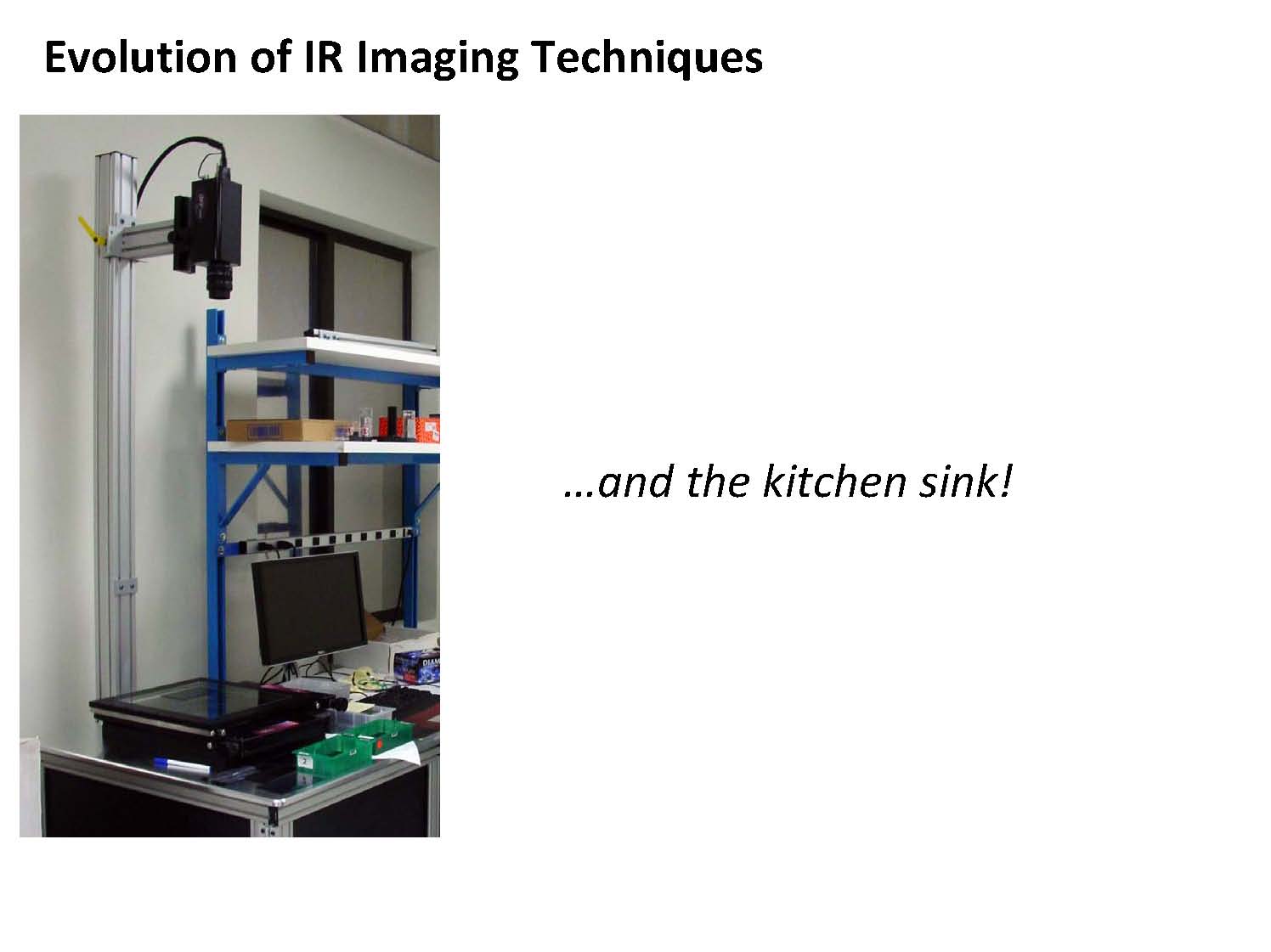 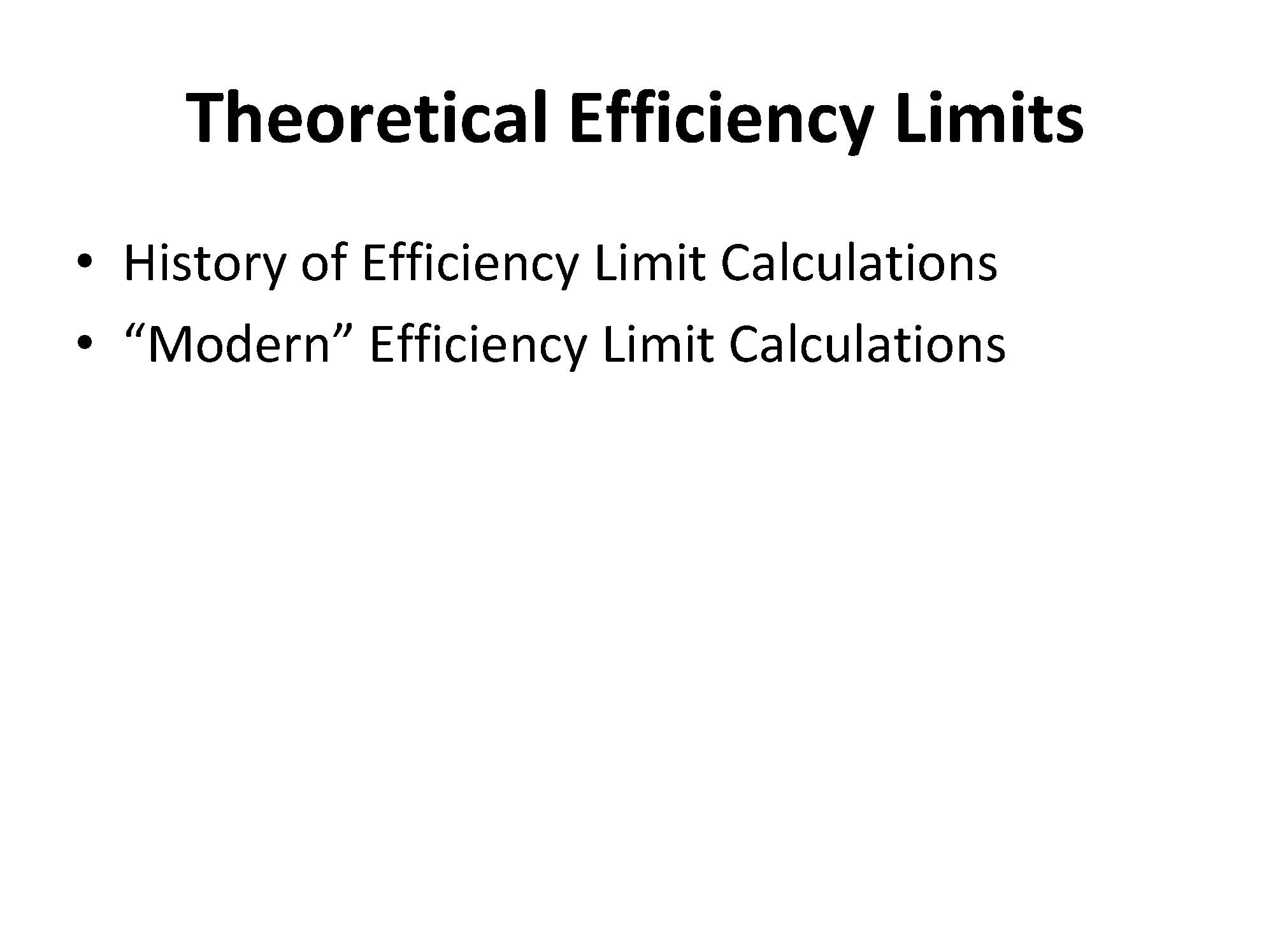 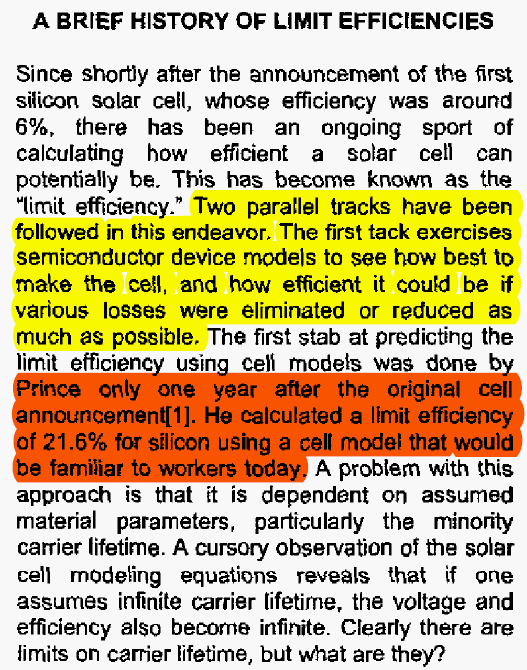 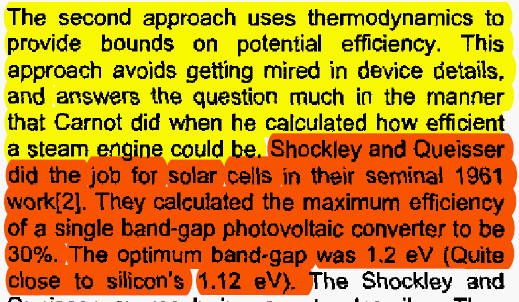 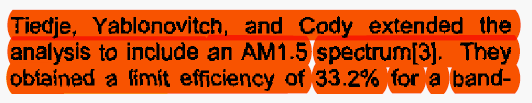 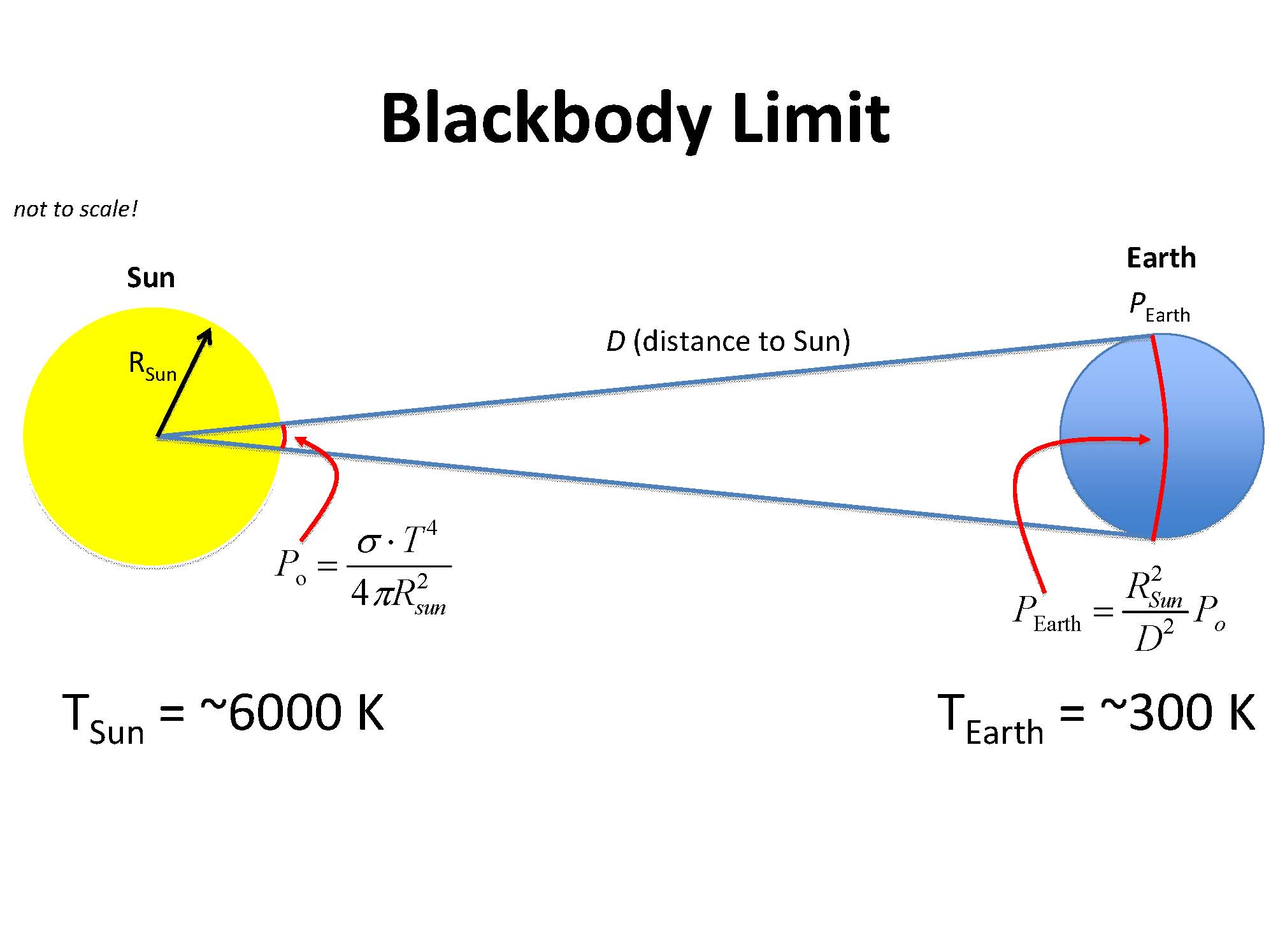 Blackbody radiation
Any material above absolute zero temperature will emit radiation through blackbody radiation. In the case of a solar cell at ambient room temperature, at 300 Kelvin, a baseline energy is always being emitted. This energy cannot be captured by the cell, and represents about 7% of the available incoming energy.
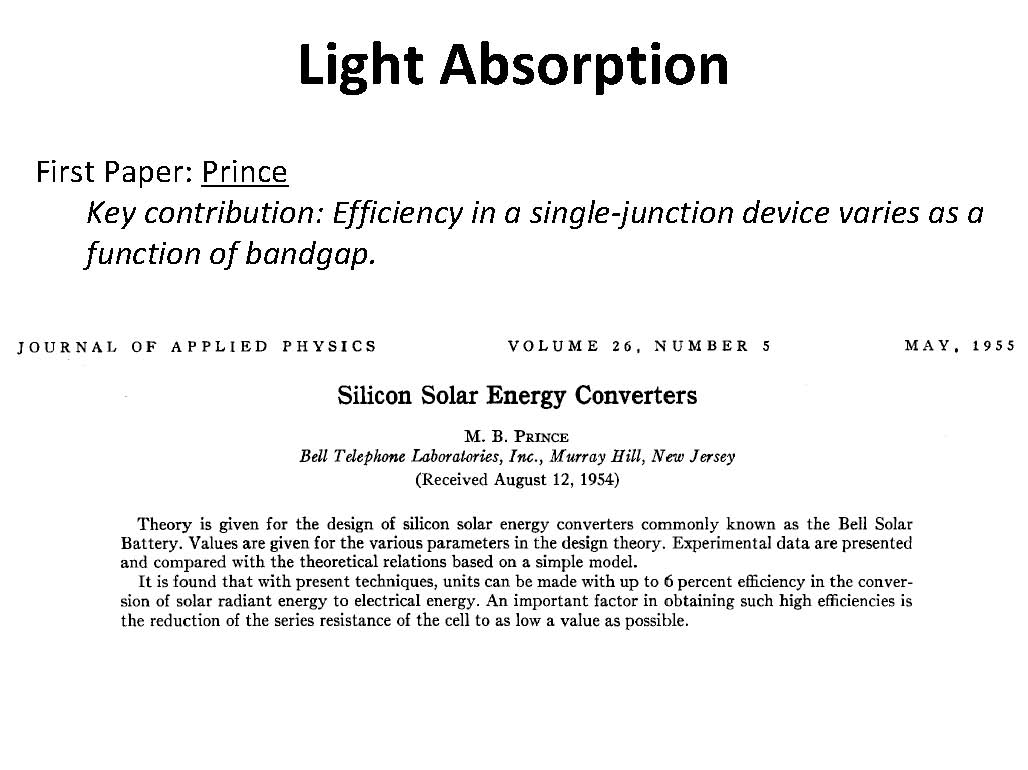 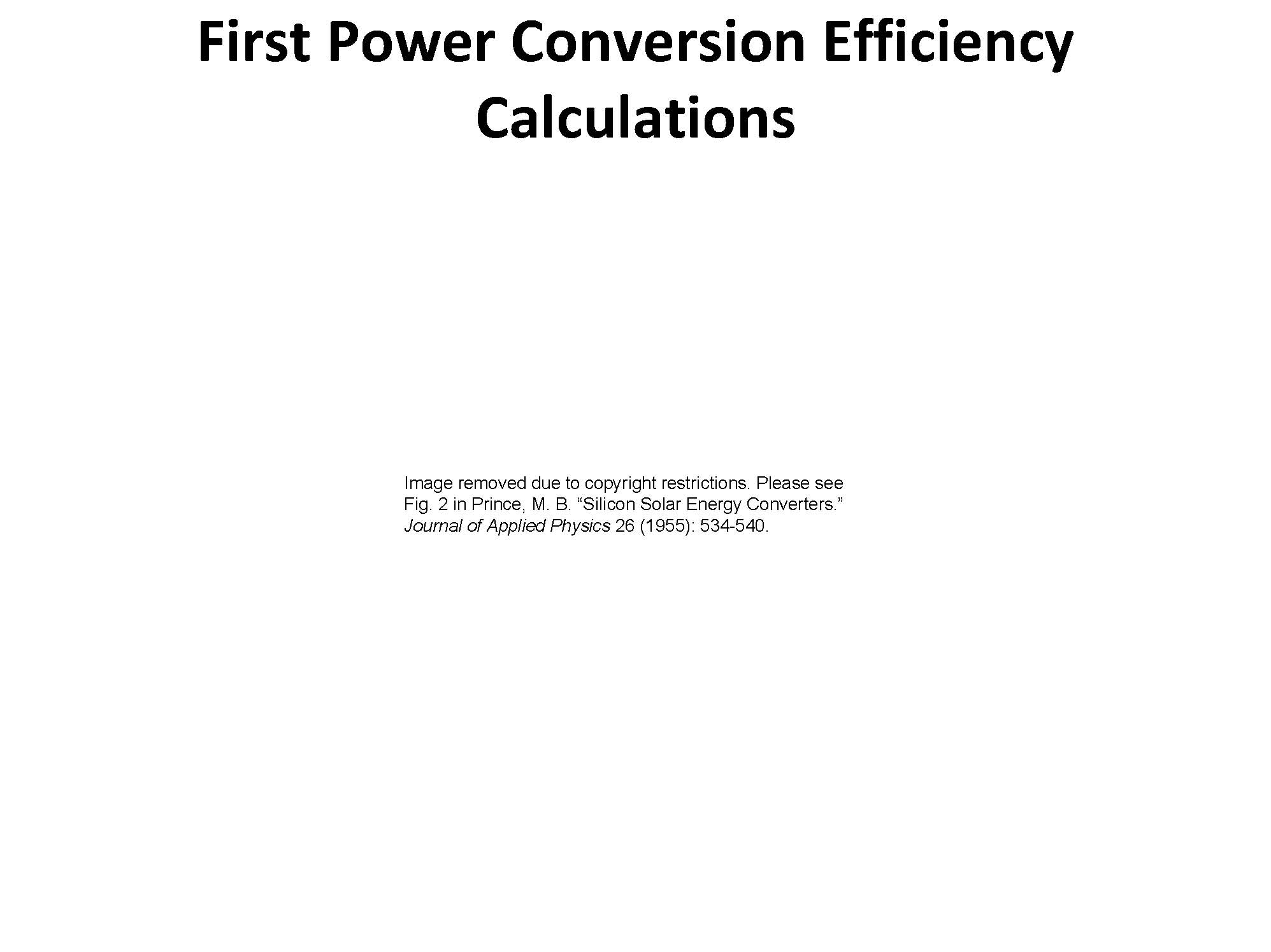 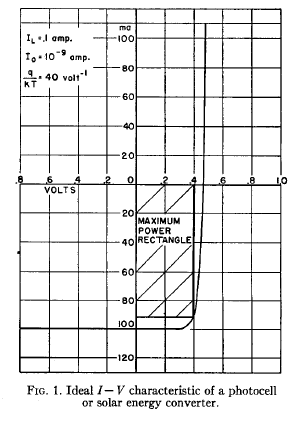 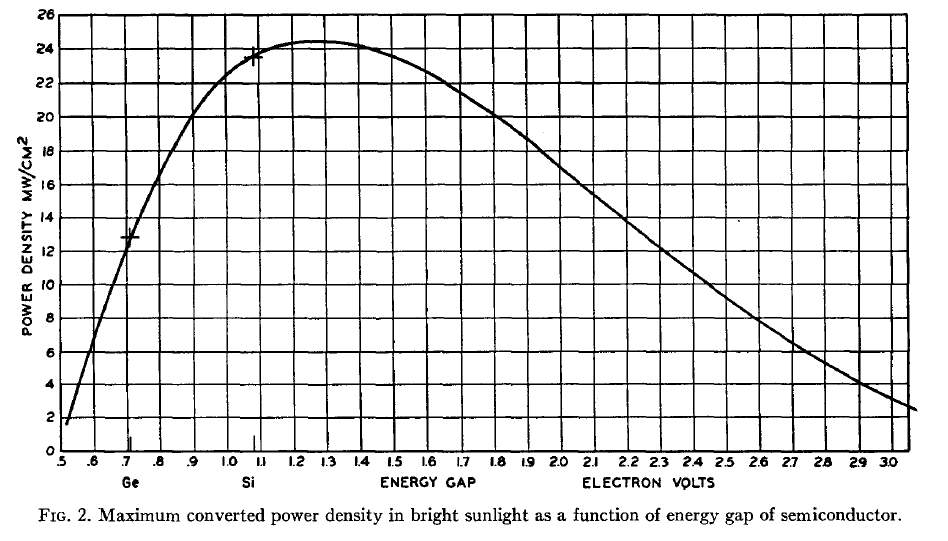 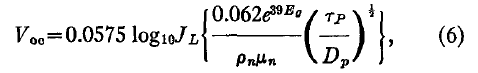 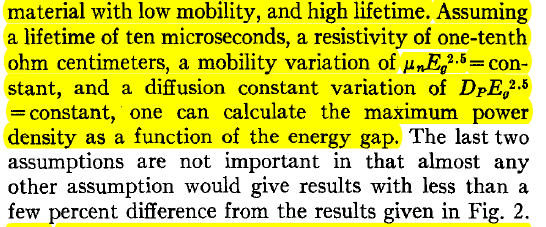 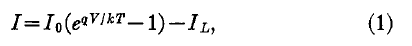 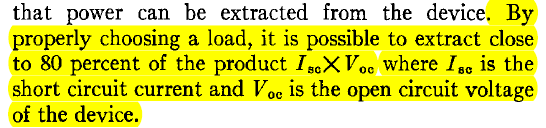 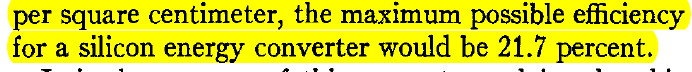 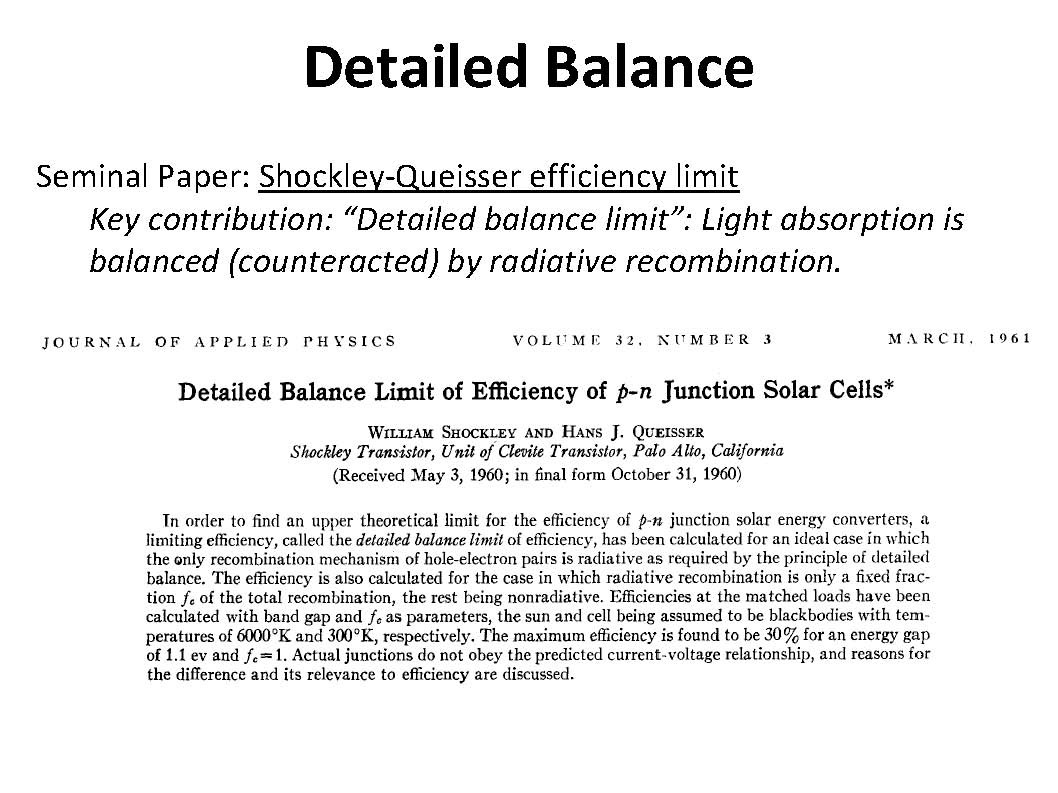 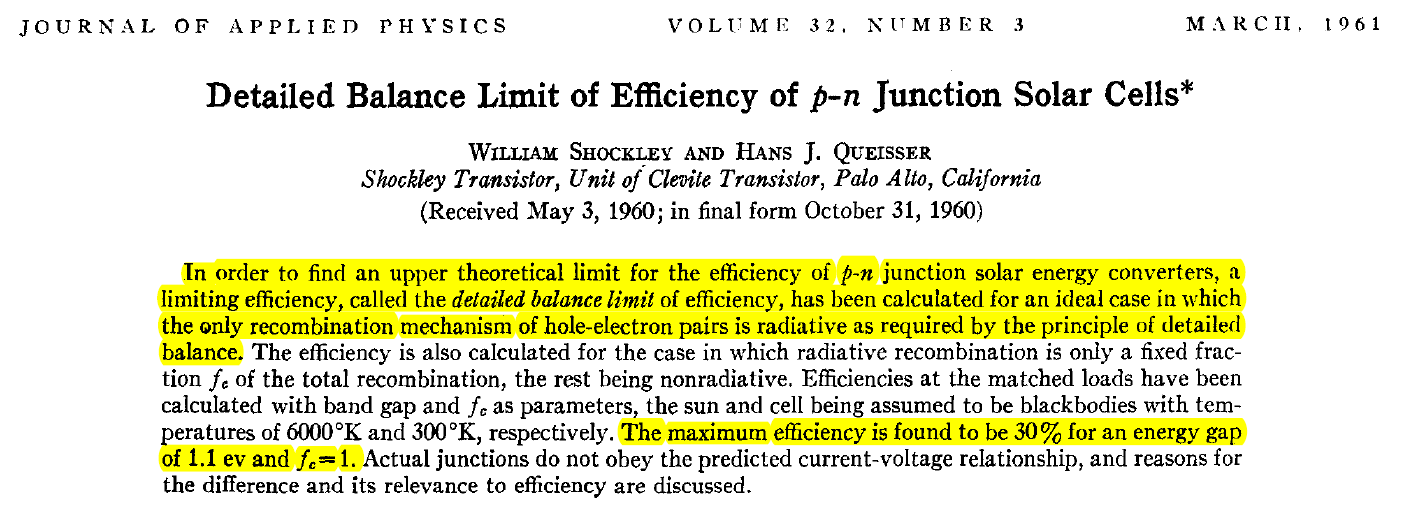 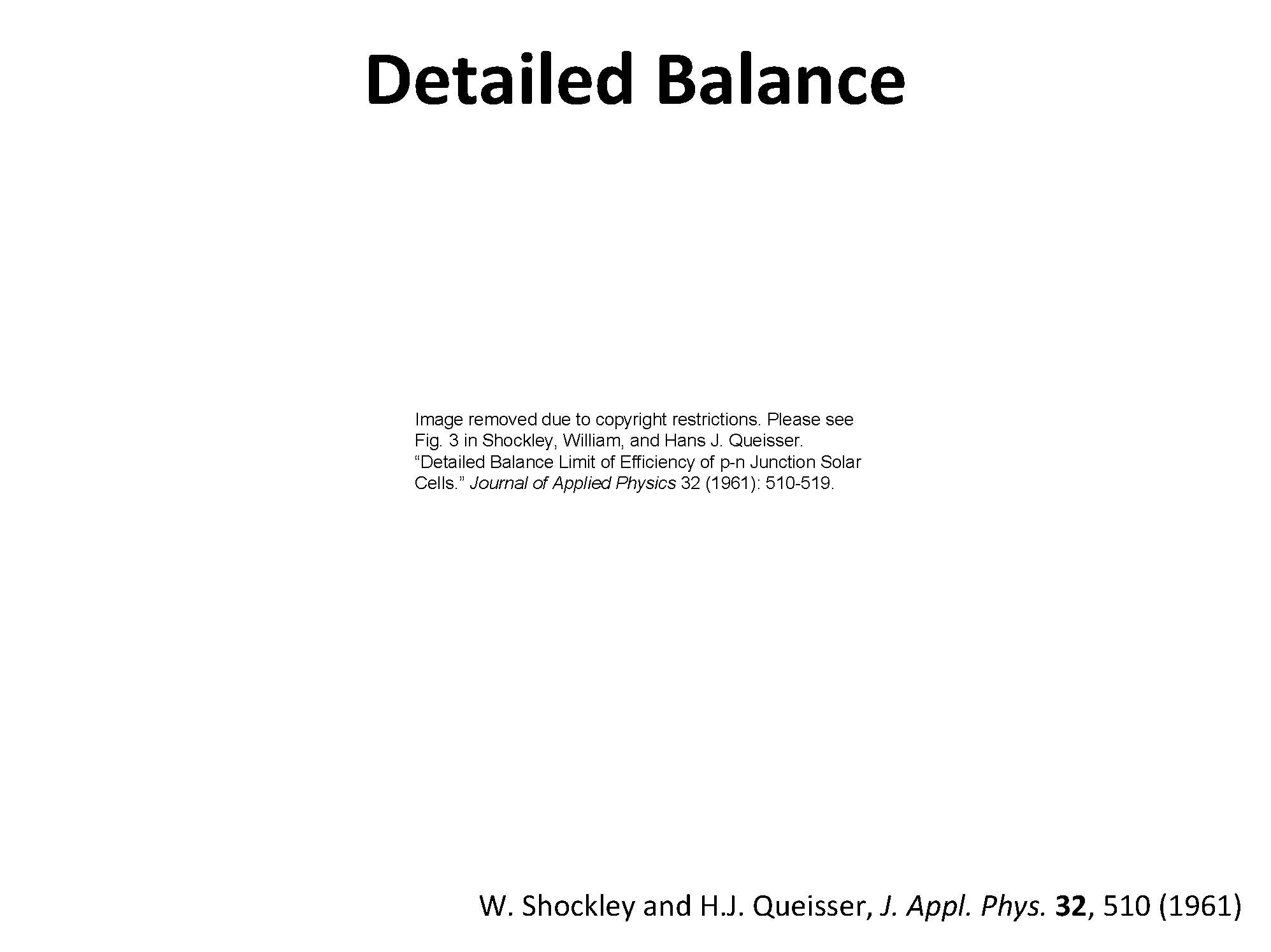 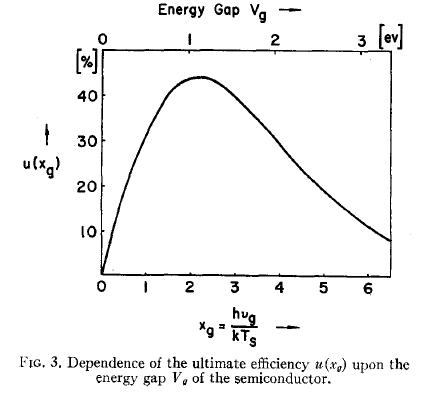 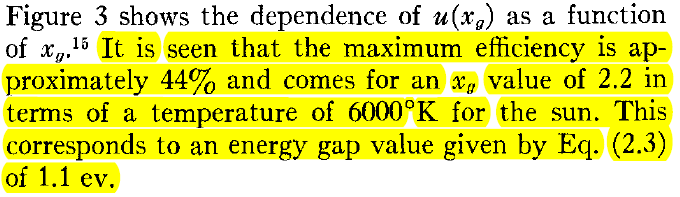 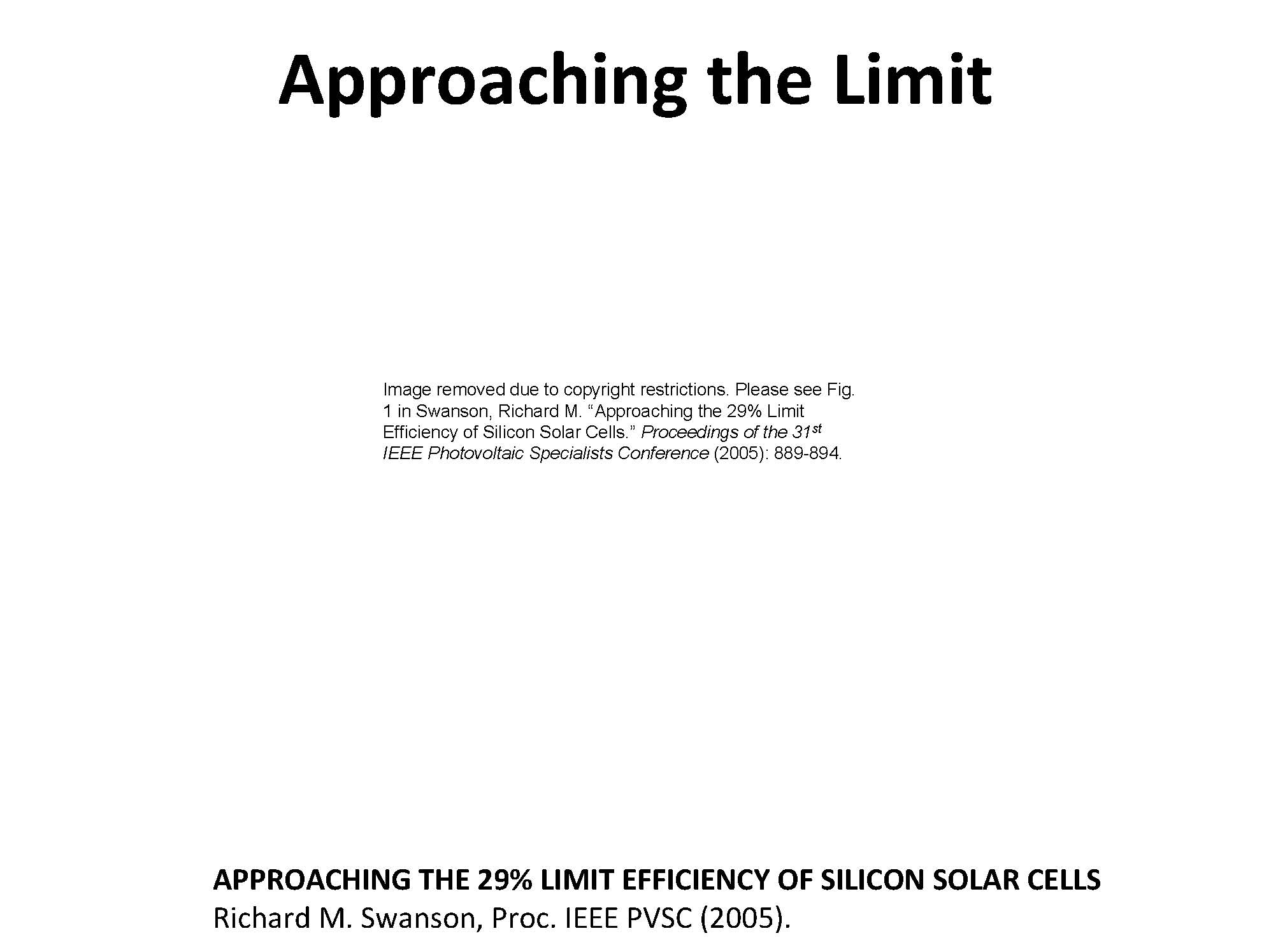 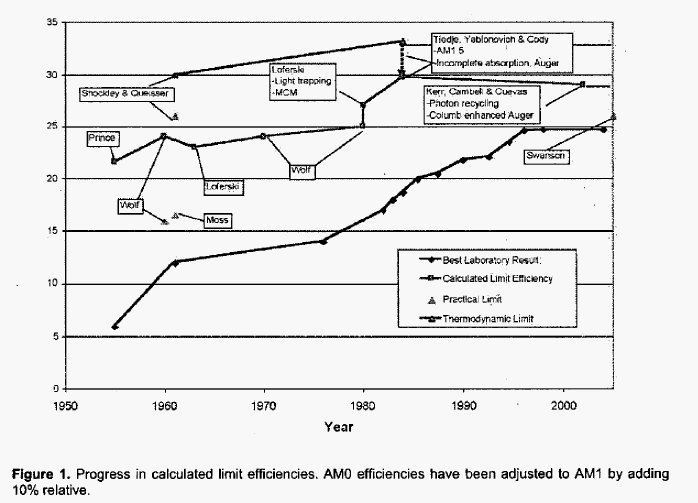 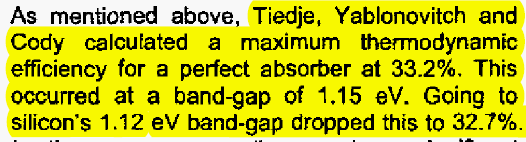 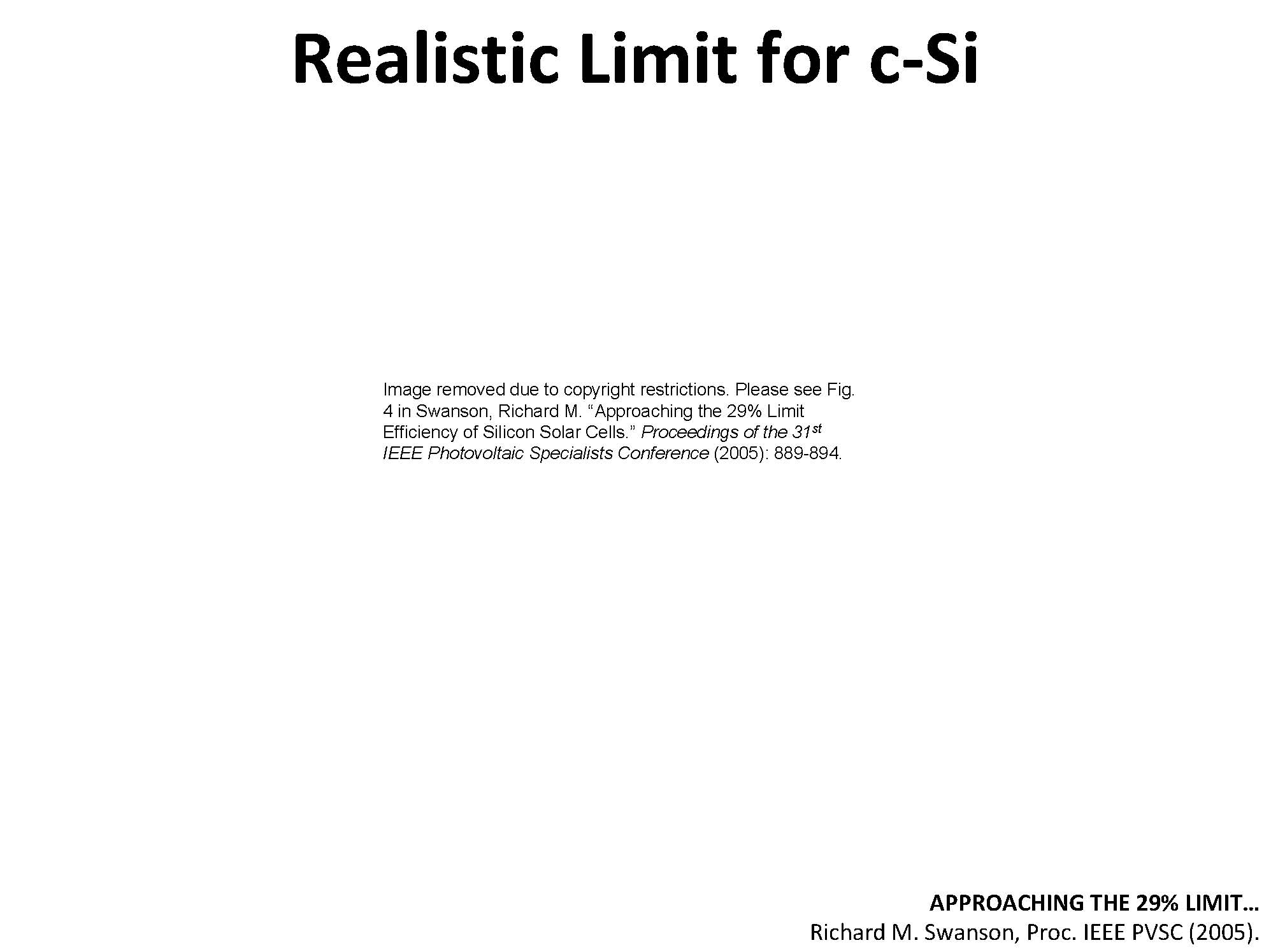 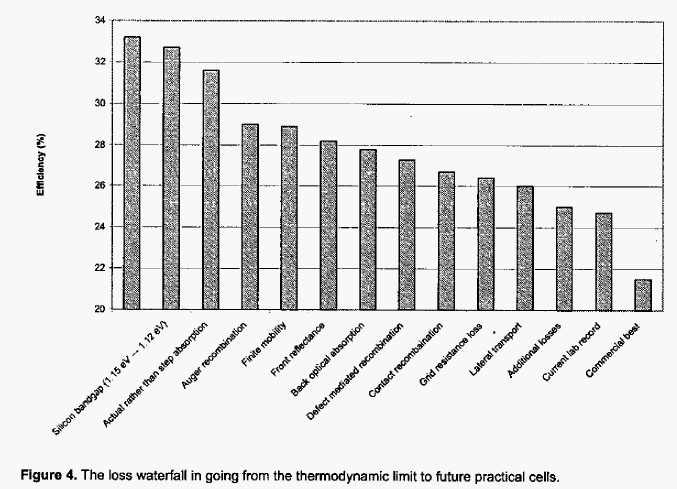 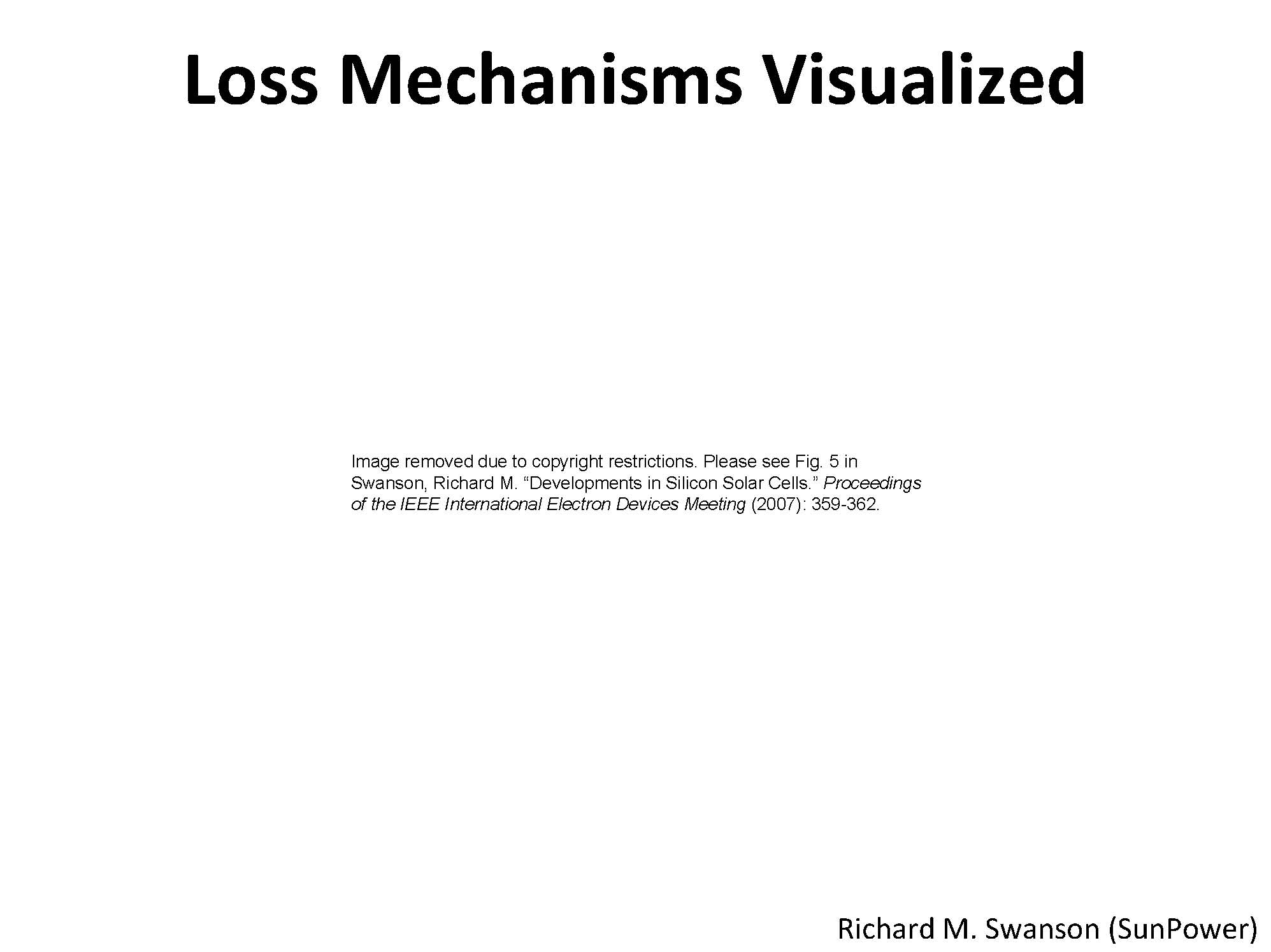 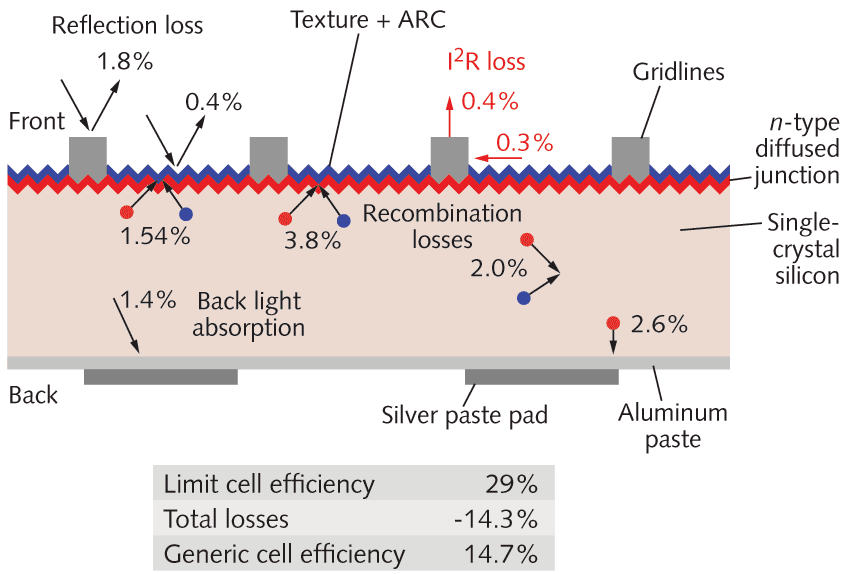 → Losses shows as percentage of incident radiation
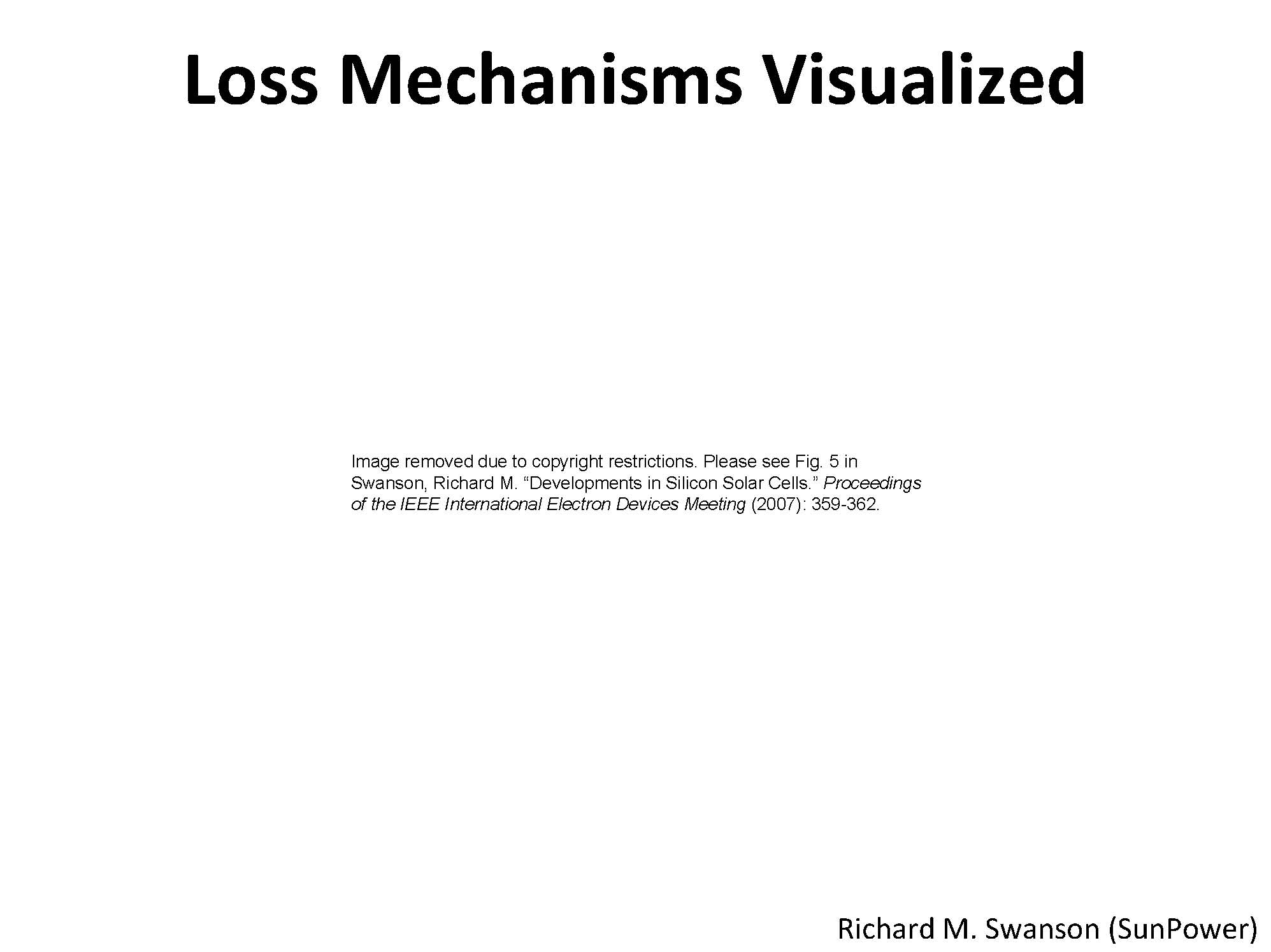 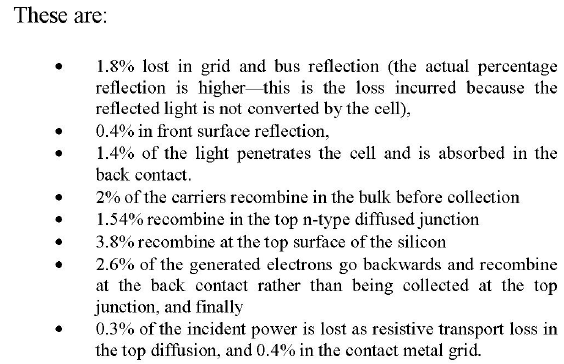 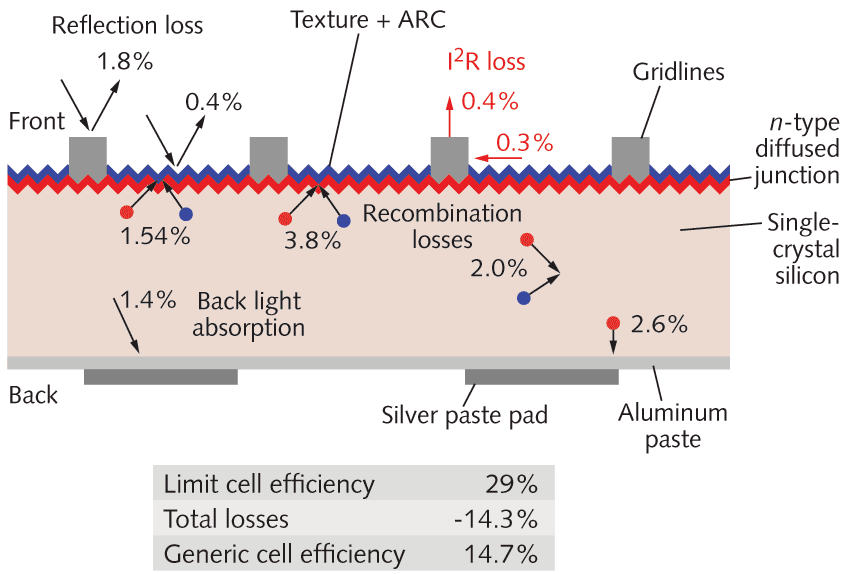 → Losses shows as percentage of incident radiation
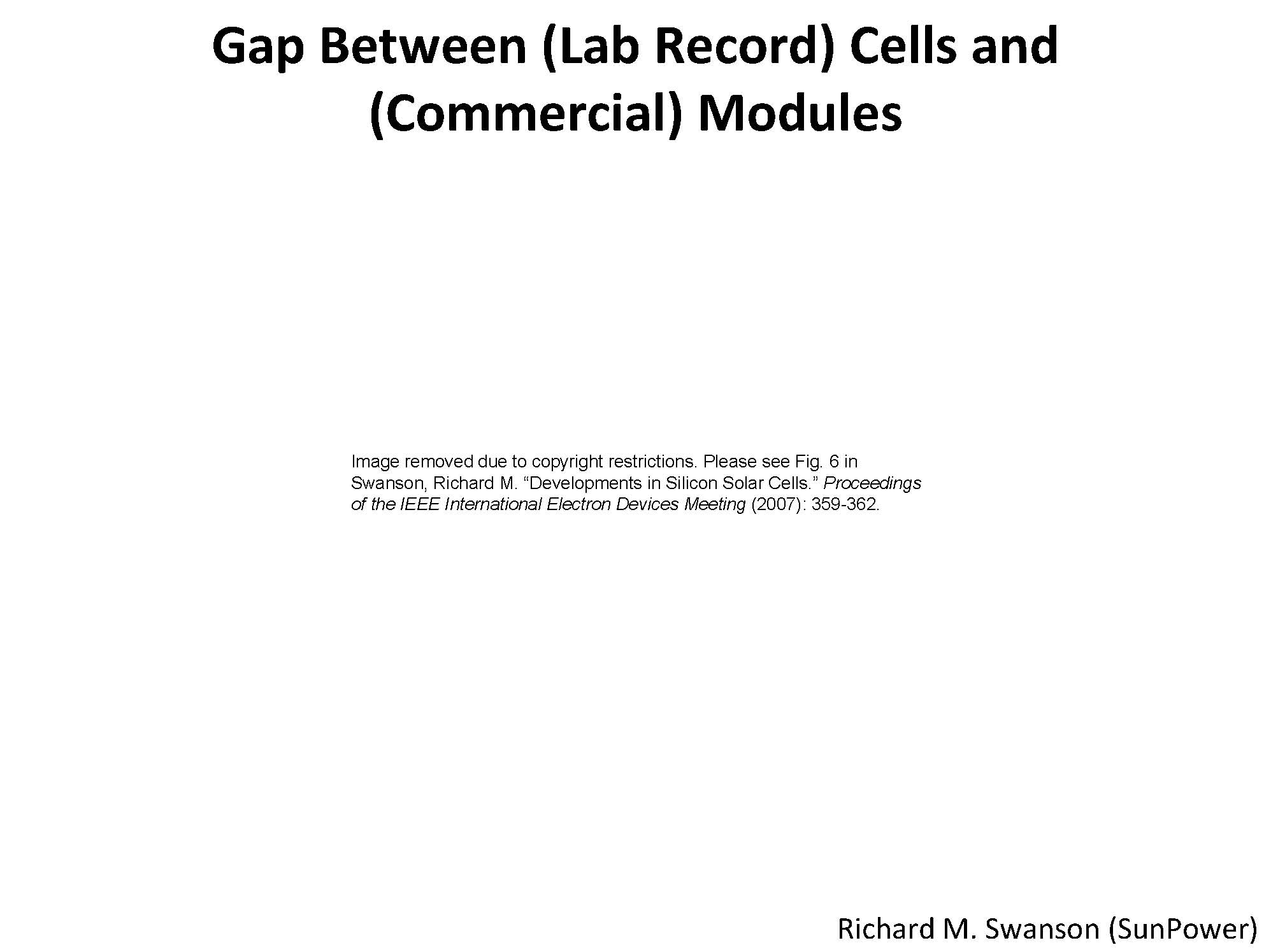 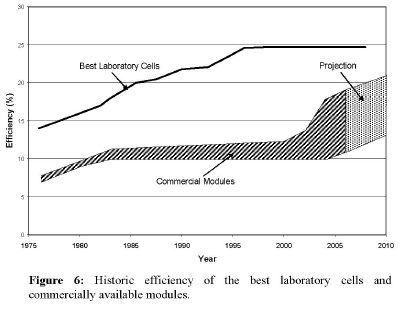 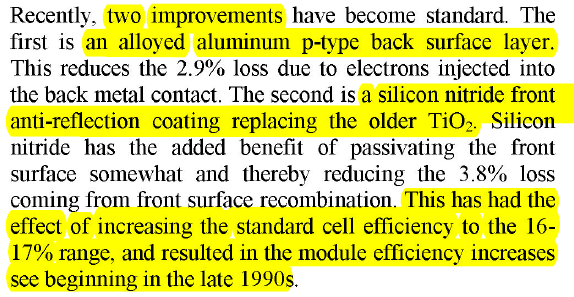 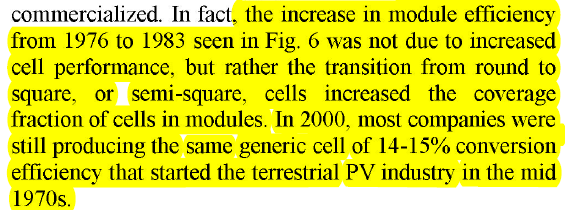 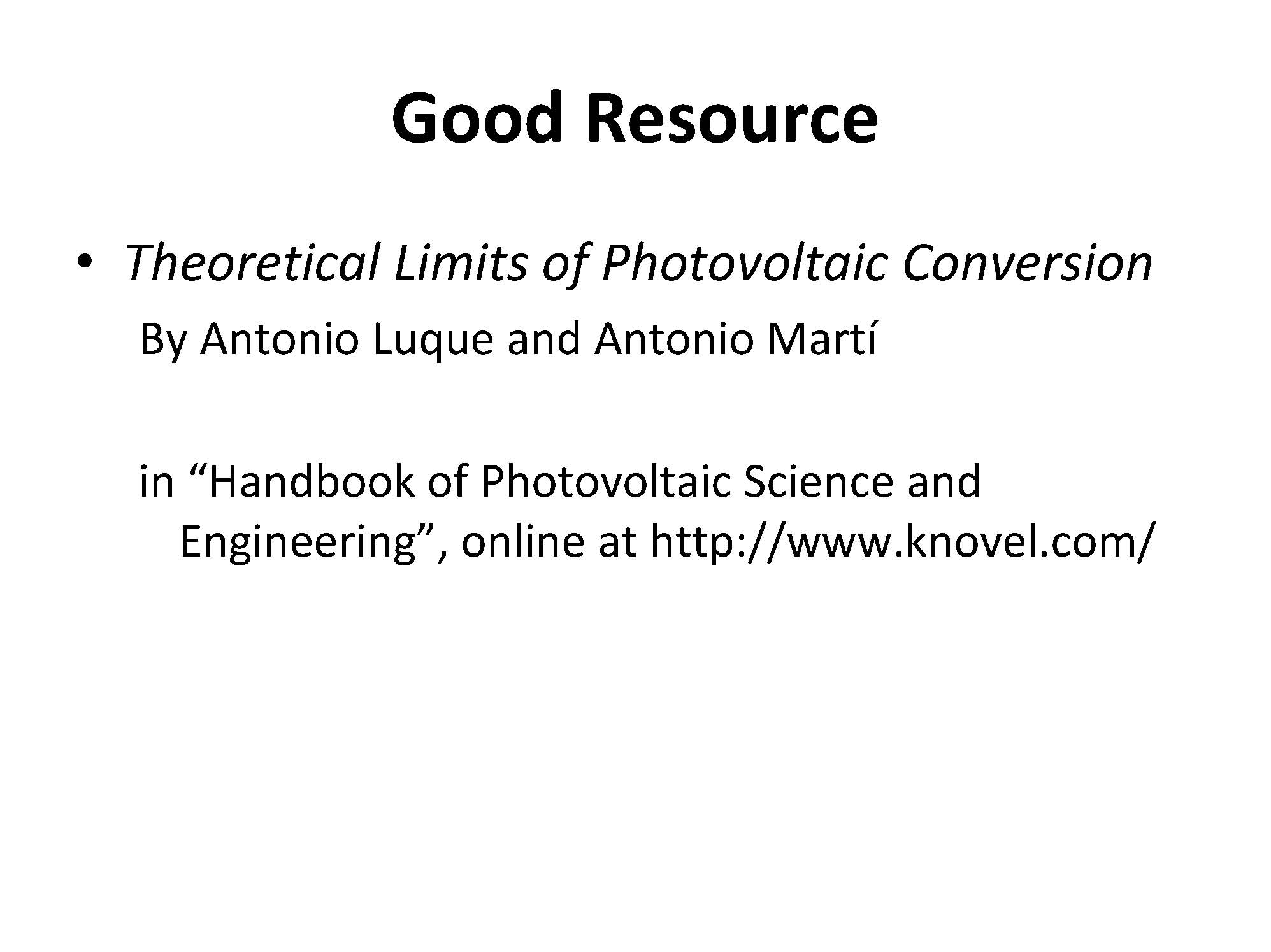 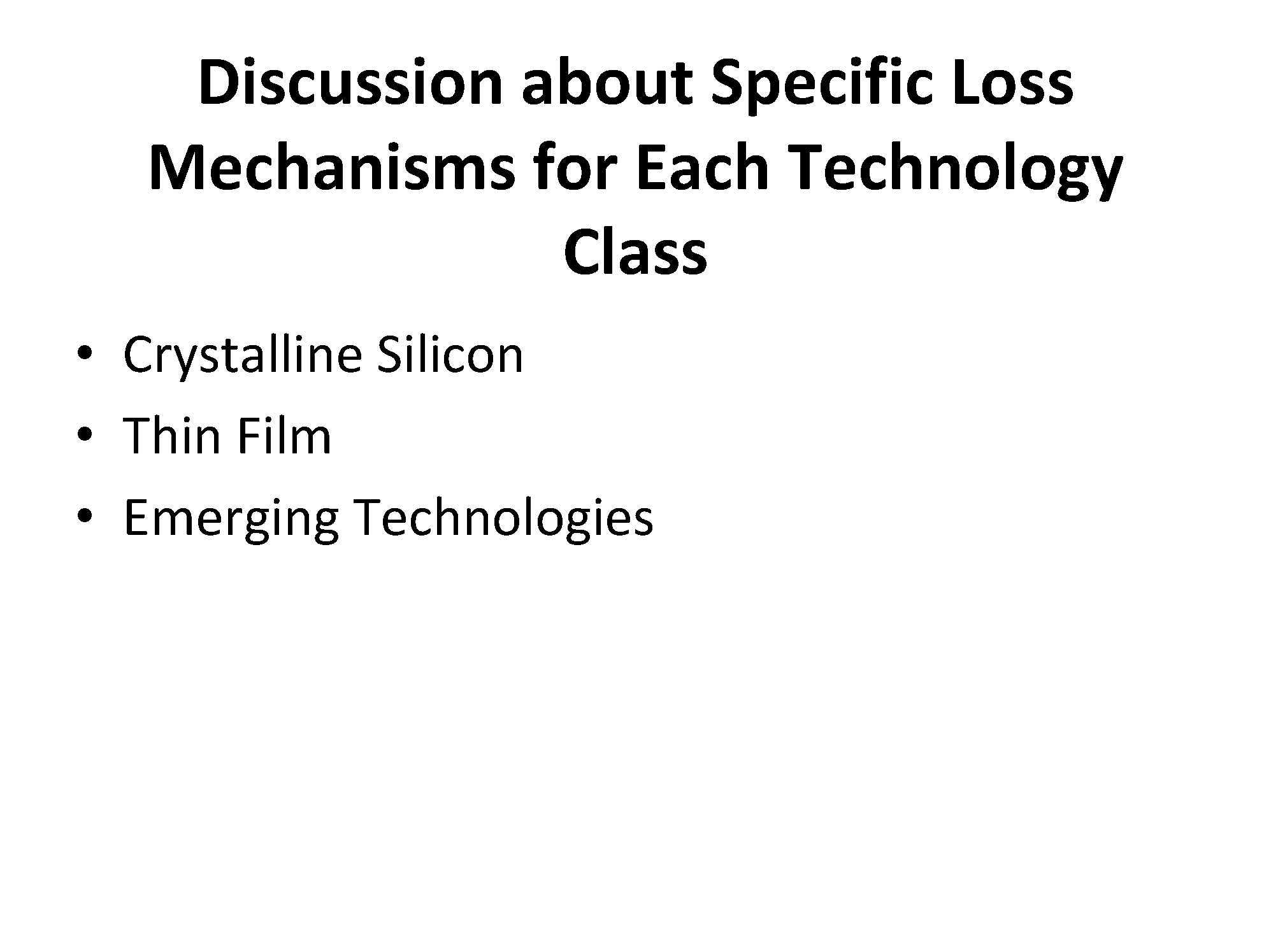